Réforme sur les retraites
Septembre 2023
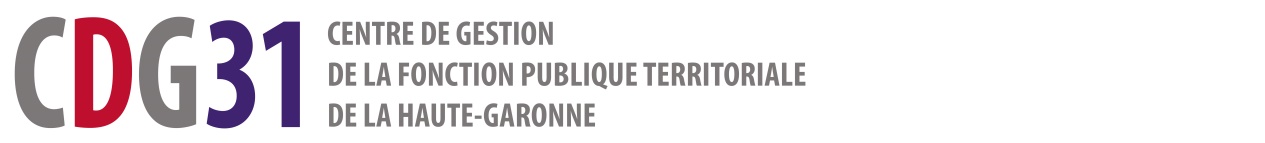 1
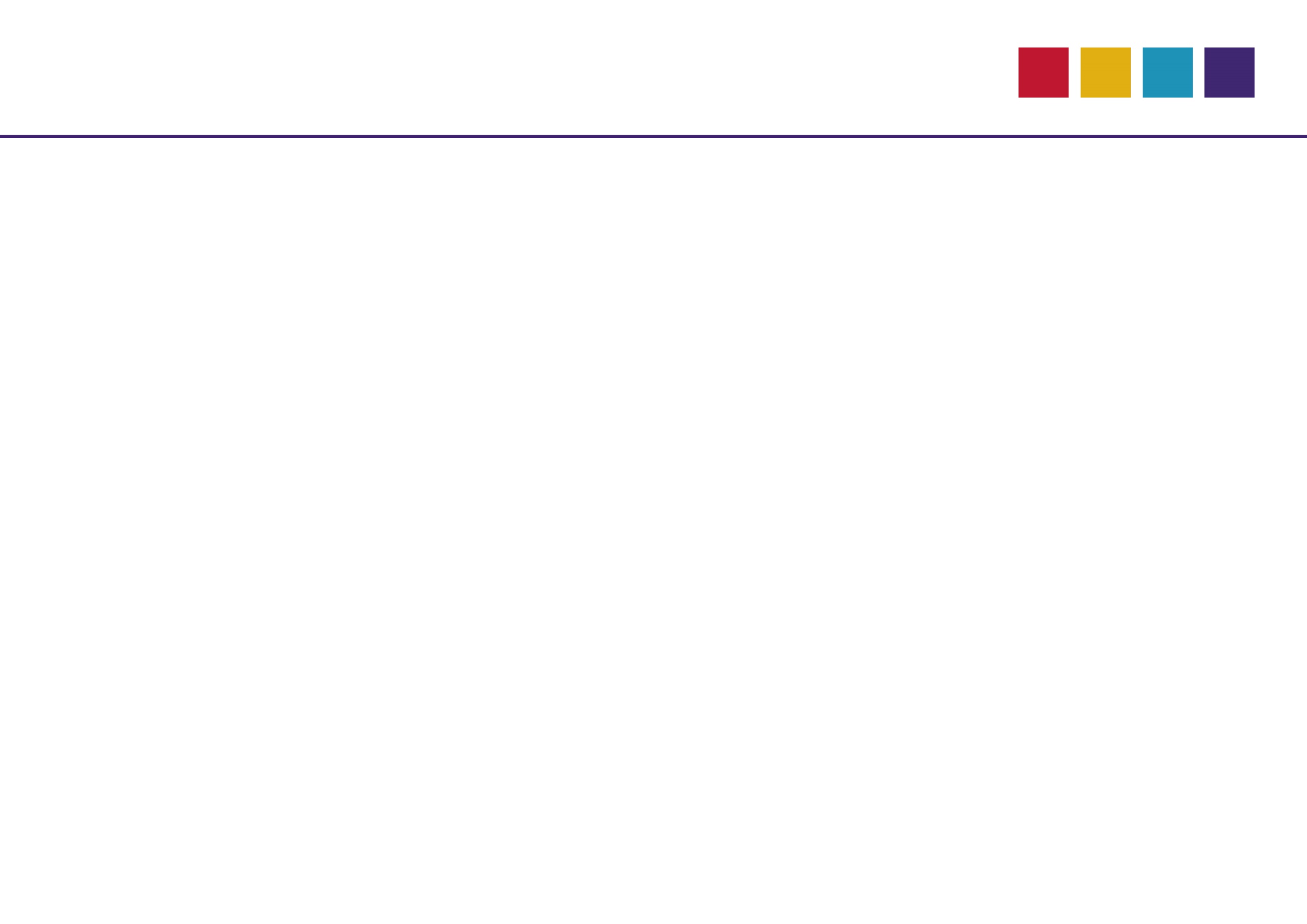 Réforme sur les retraites
Loi n°2023-270 du 14 avril 2023 de financement rectificative de la sécurité sociale pour 2023
Décret n°2023-435 du 3 juin 2023 portant application des articles 10, 11 et 17 de la loi n°2023-270
Décret n°2023-436 du 3 juin 2023 portant application des articles 10 et 11 de la loi n°2023-270
Décret n°2023-751 du 10 août 2023 portant application de l’article 26 de la loi n°2023-270
Décret n°2023-753 du 10 août 2023 portant application de l’article 26 de la loi n°2023-270
Décret n°2023-799 du 21 août 2023 portant application des articles 10, 11, 22 et 23 de la loi n°2023-270
2
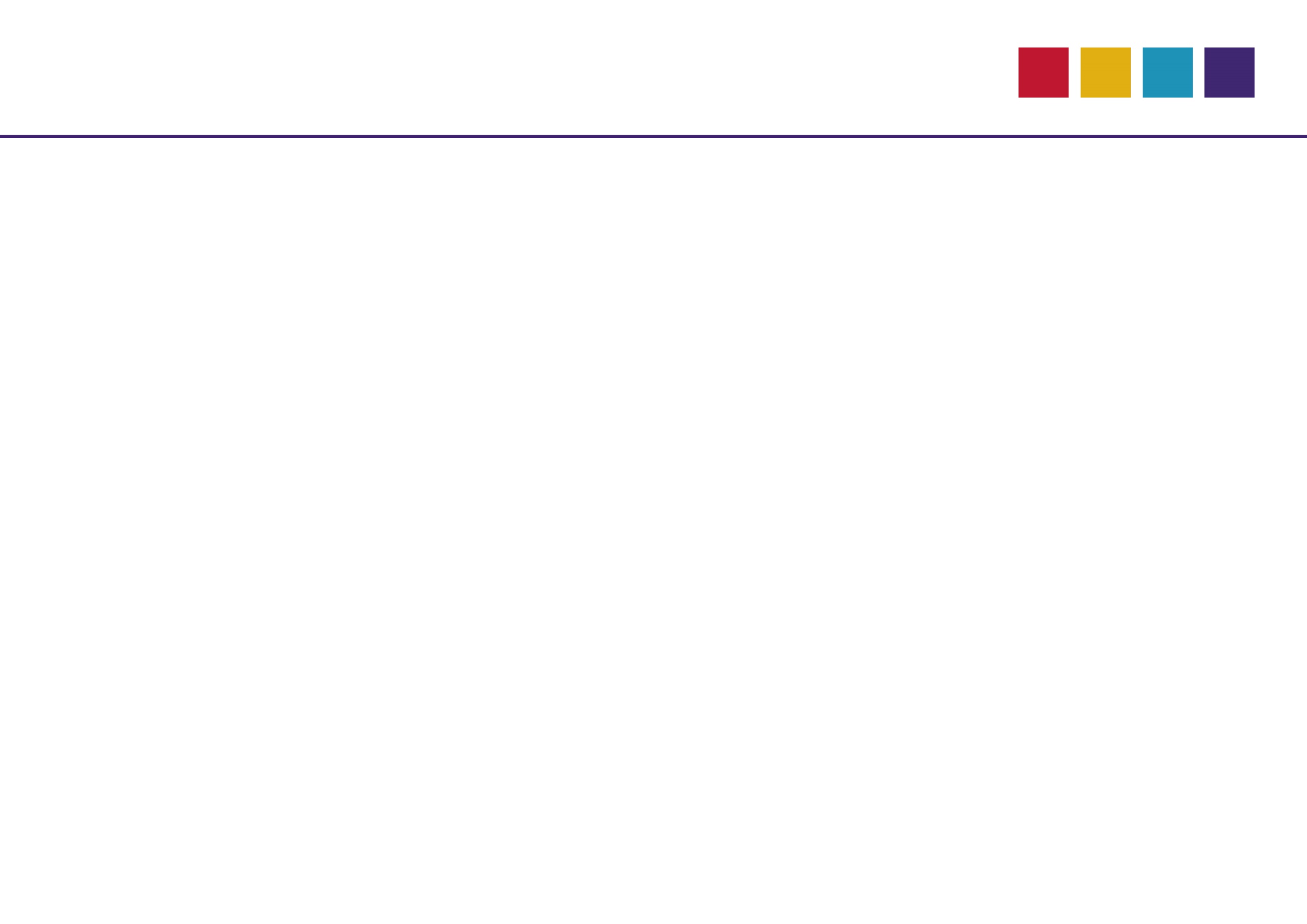 Réforme sur les retraites
Les impacts de la réforme sur :

Relèvement de l’âge légal
Relèvement de la durée d’assurance 
Départ anticipé pour carrière longue
Départ anticipé fonctionnaire handicapé
Limite d’âge et maintien en fonction
Décote / surcote et minimum garanti
Majoration pour enfant
Retraite progressive
Principe de non-acquisition de nouveaux droits
Rachat d’études supérieures
3
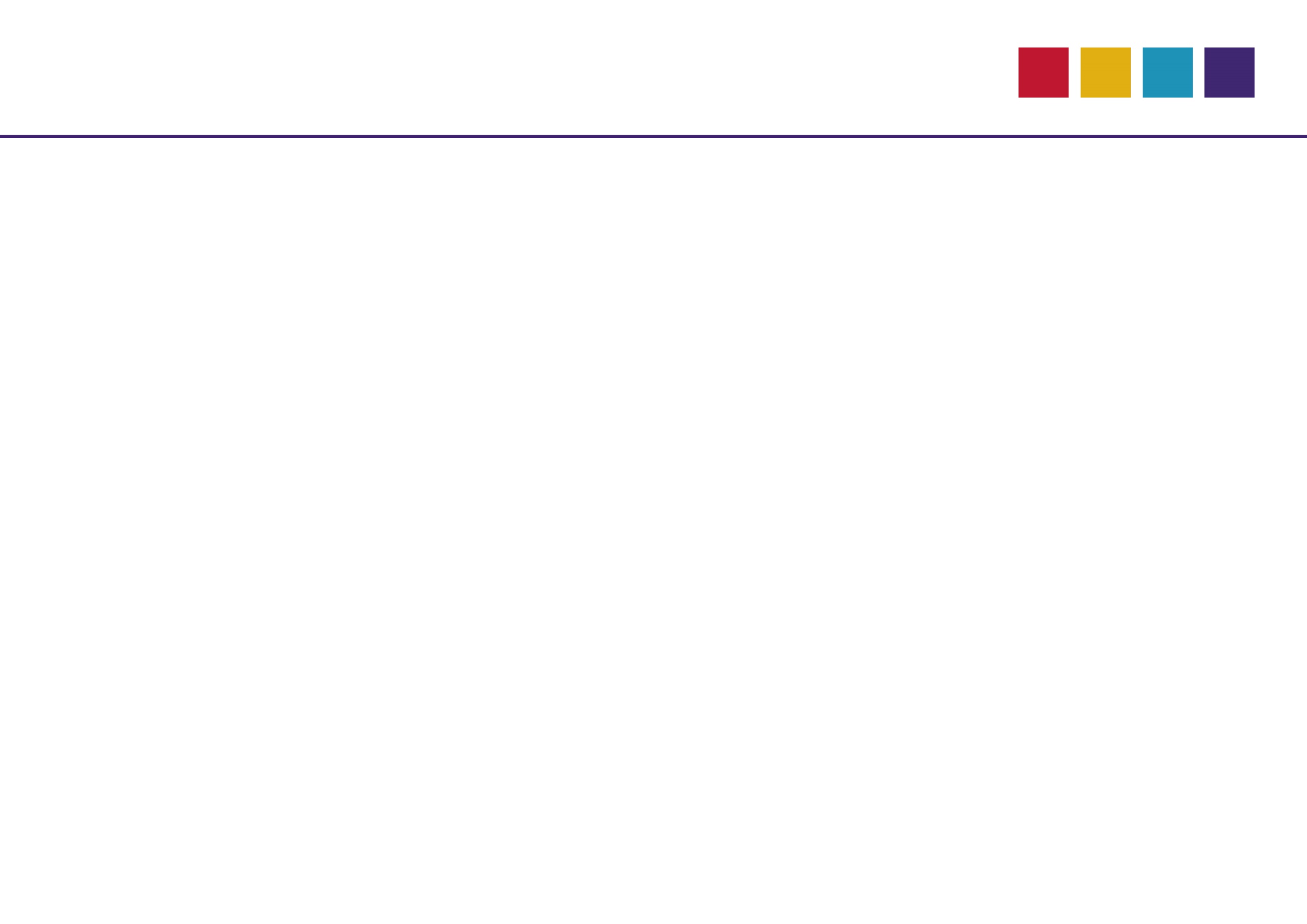 Réforme sur les retraites
Relèvement de l’âge légal : catégorie sédentaire
L’âge légal de départ est progressivement relevé de 2 ans :
4
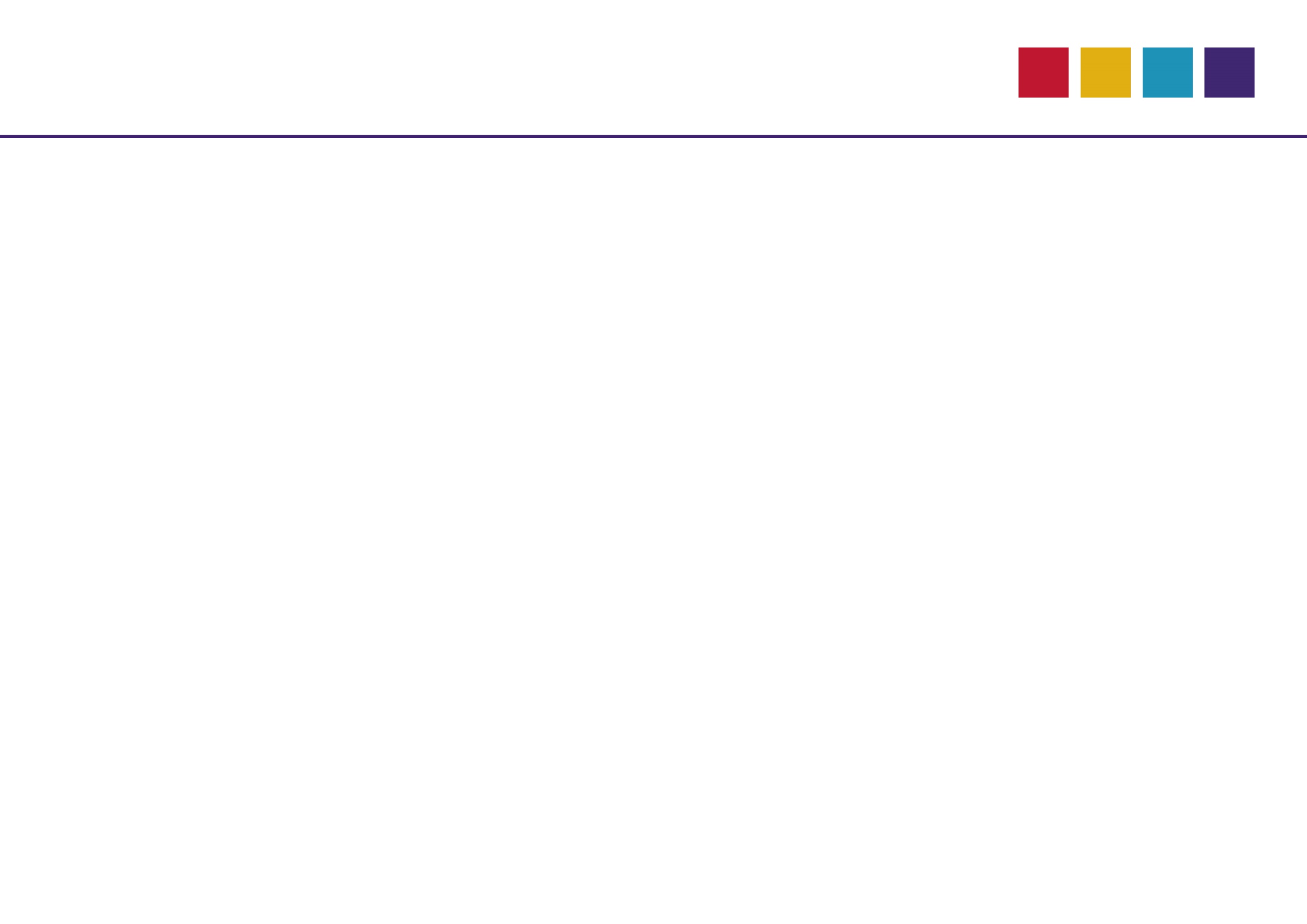 Réforme sur les retraites
Relèvement de l’âge légal : catégorie active
Pas d’évolution de la durée requise de service en catégorie active (17 ans)
L’âge légal de départ est progressivement relevé de 2 ans
5
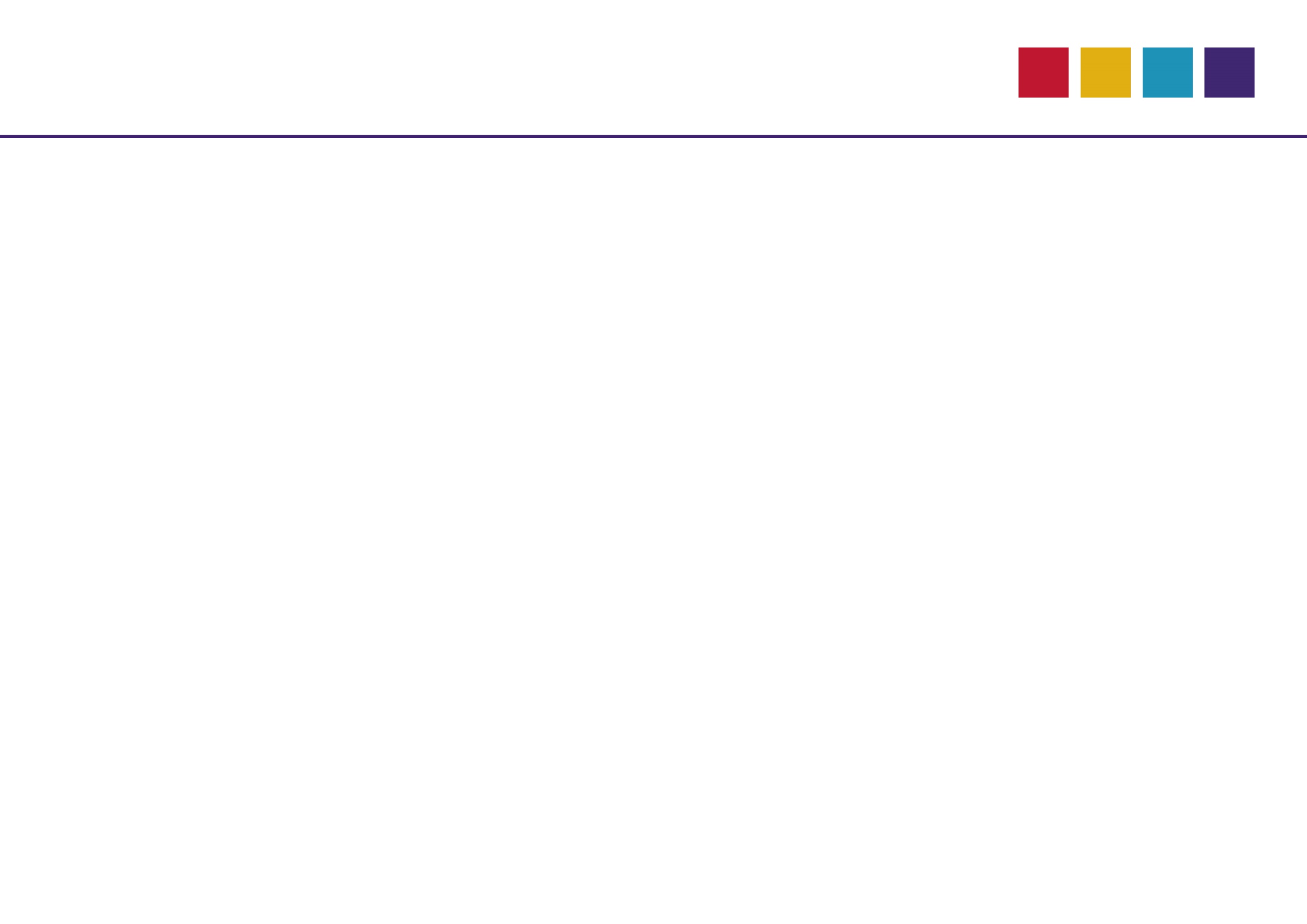 Réforme sur les retraites
Relèvement de l’âge légal : fonctionnaire bénéficiant d’un âge dérogatoire dans le cadre de l’article 37 de la loi n°2010-751 (droit d’option)
L’âge légal de départ est progressivement relevé de 2 ans
6
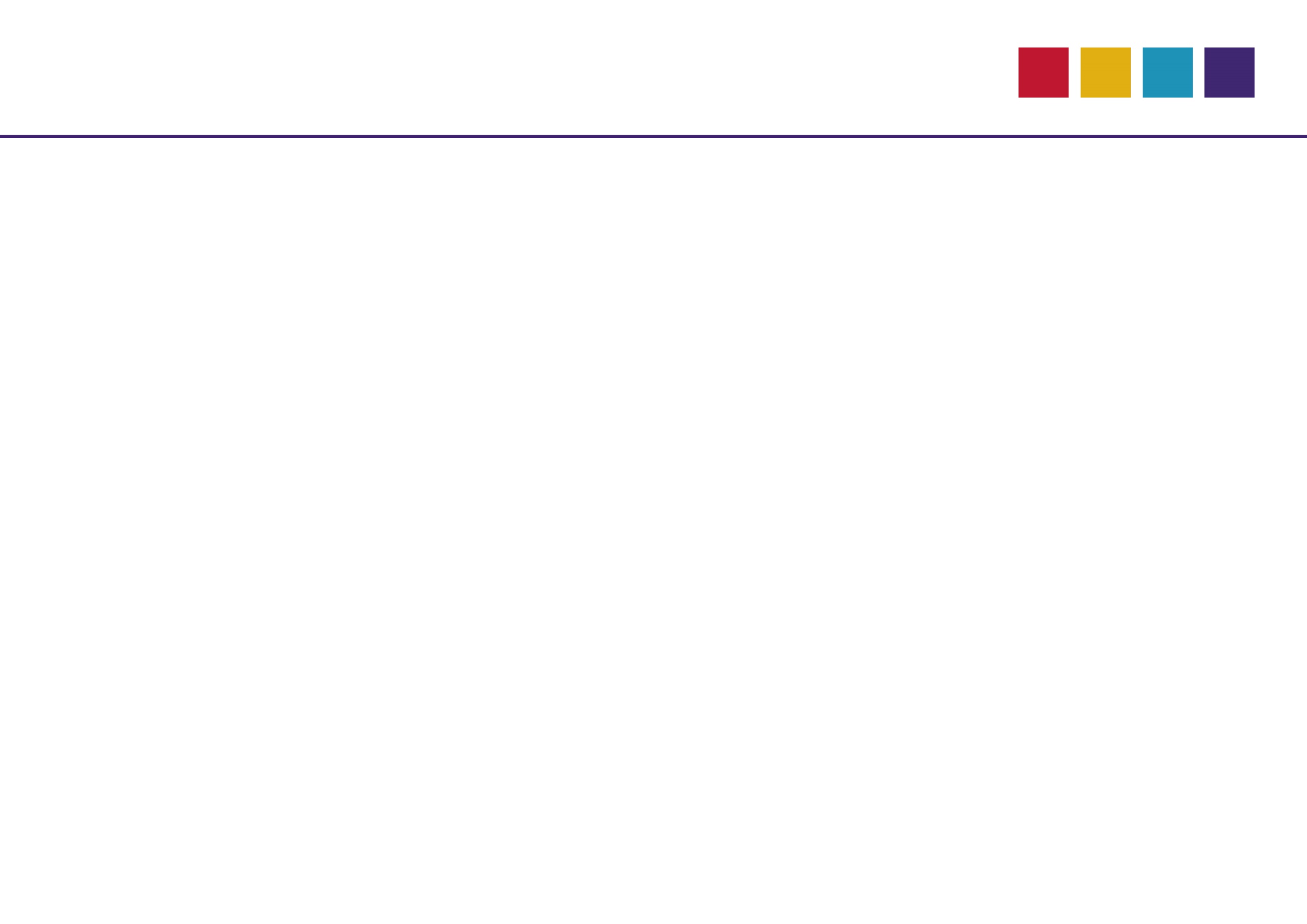 Réforme sur les retraites
Durée d’assurance : accélération de la réforme Touraine 

Relèvement de la durée d’assurance nécessaire :
au taux plein (durée d’assurance tous régimes)
au pourcentage de pension (par régime)

Le nombre de trimestre à atteindre est défini en fonction de l’année de naissance de l’agent (et non plus du 60ème anniversaire de l’agent) et du motif de départ à la retraite
7
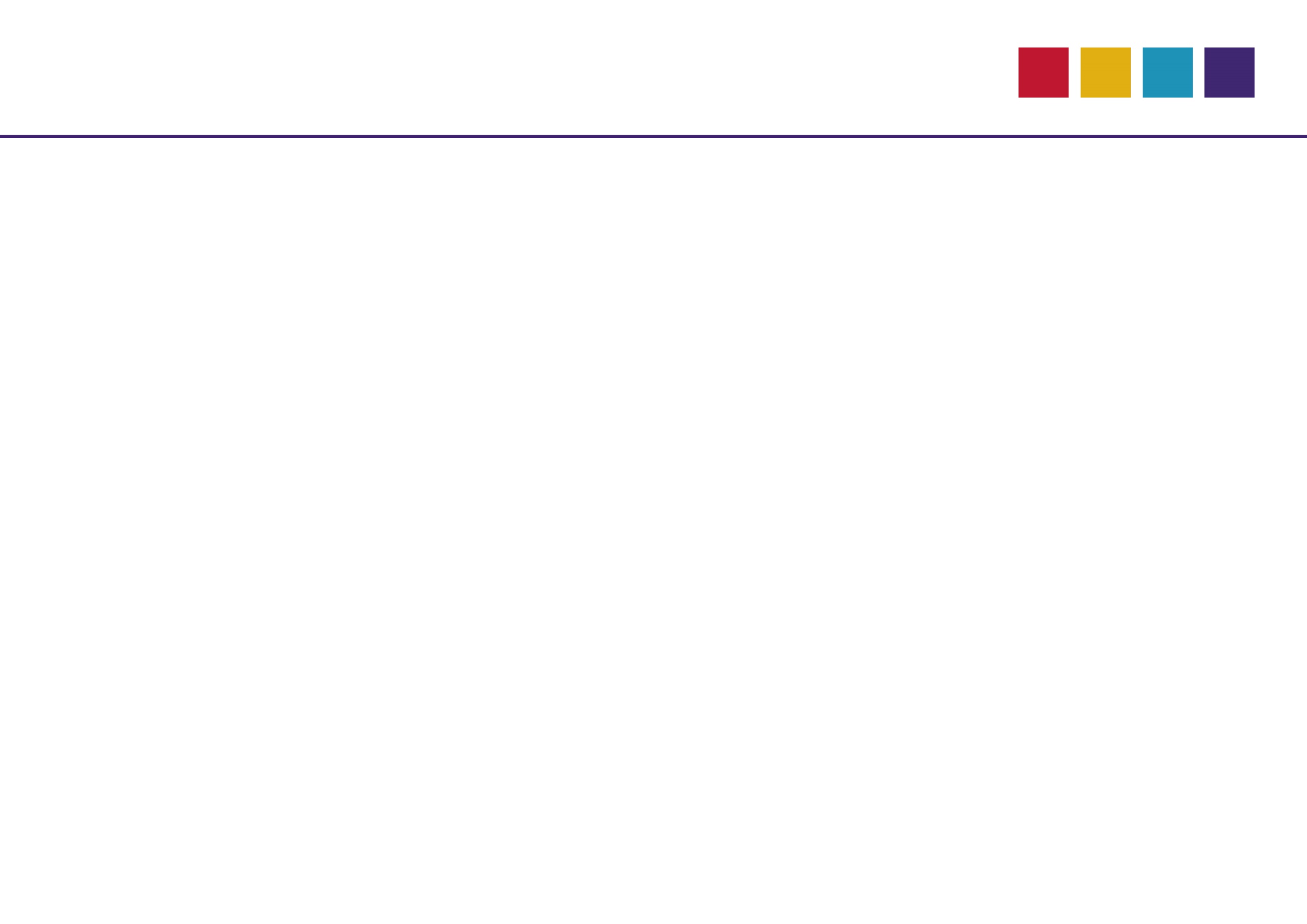 Réforme sur les retraites
Pour les départs en catégorie sédentaire et droit d’option :
8
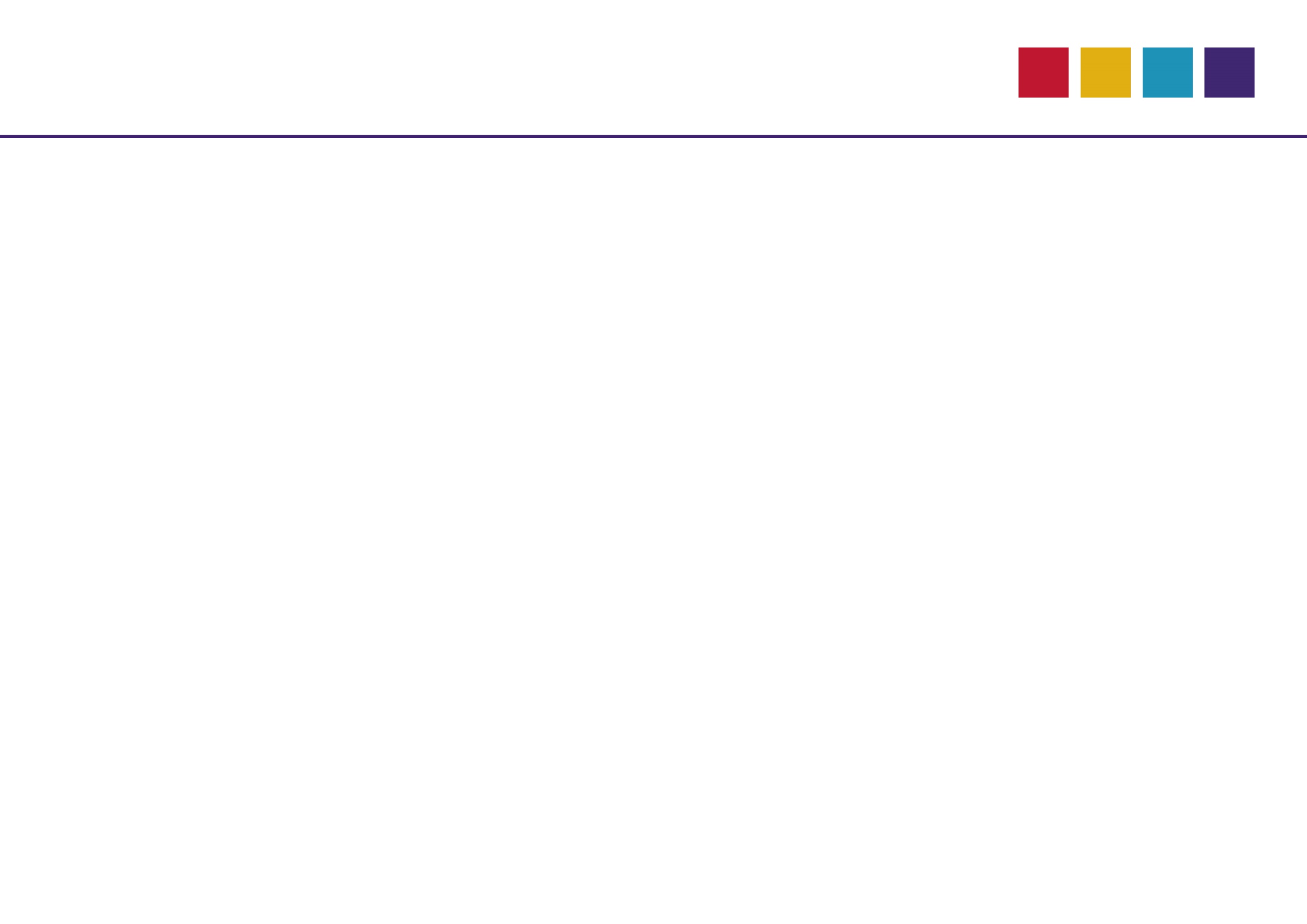 Réforme sur les retraites
Pour les départs en catégorie active (condition des 17 ans) :
9
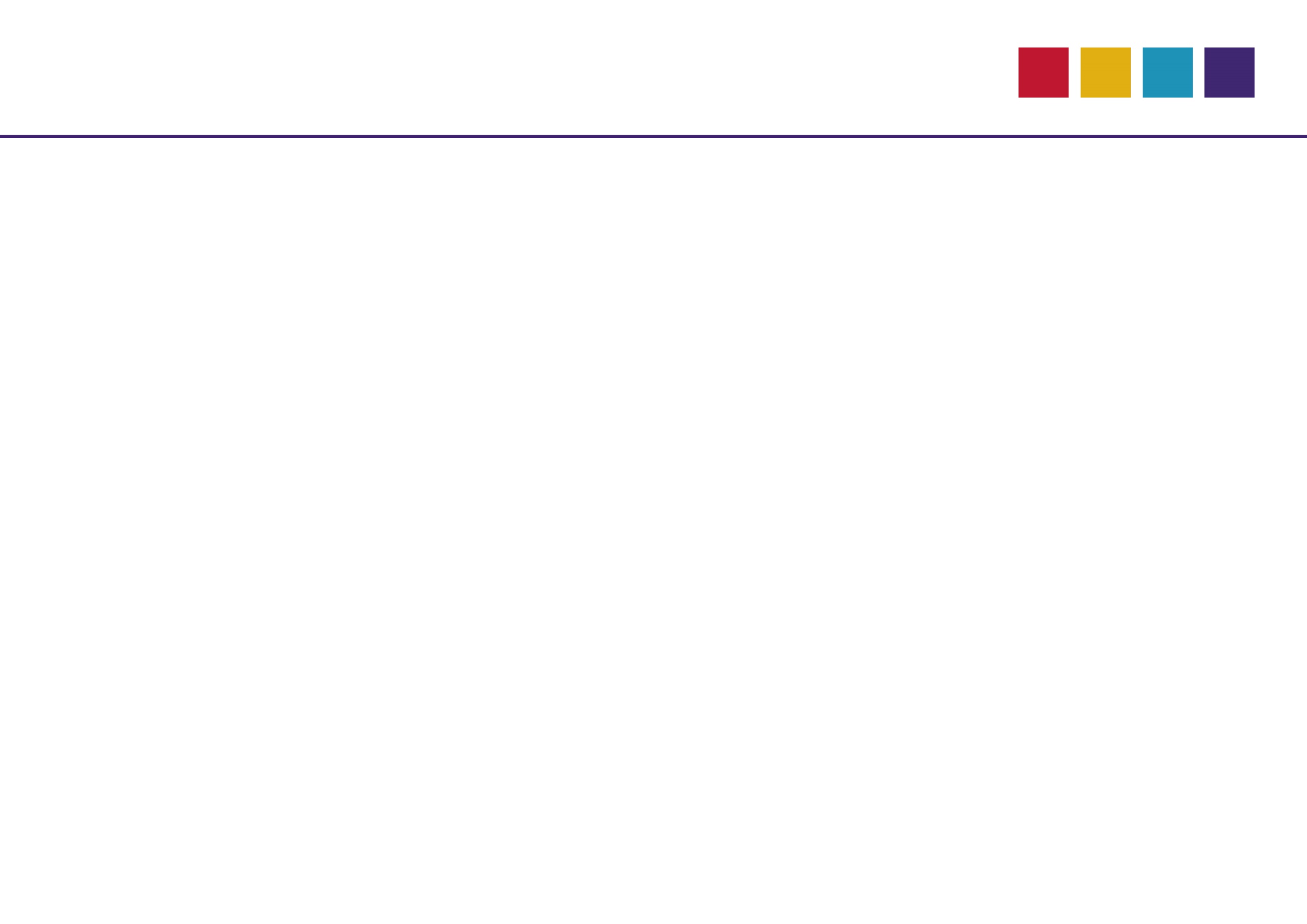 Réforme sur les retraites
Exemples :

Fonctionnaire de catégorie sédentaire né le 01/07/1964 :
Age légal = 63 ans 
DA  requise = 171 trimestres

Fonctionnaire de catégorie sédentaire né le 15/01/1967 :
Age légal = 63 ans 9 mois 
DA  requise = 172 trimestres

Fonctionnaire de catégorie active depuis le 01/01/1999, né le 01/10/1966 :
Age légal : 57 ans 3 mois
DA requise = 169 trimestres
10
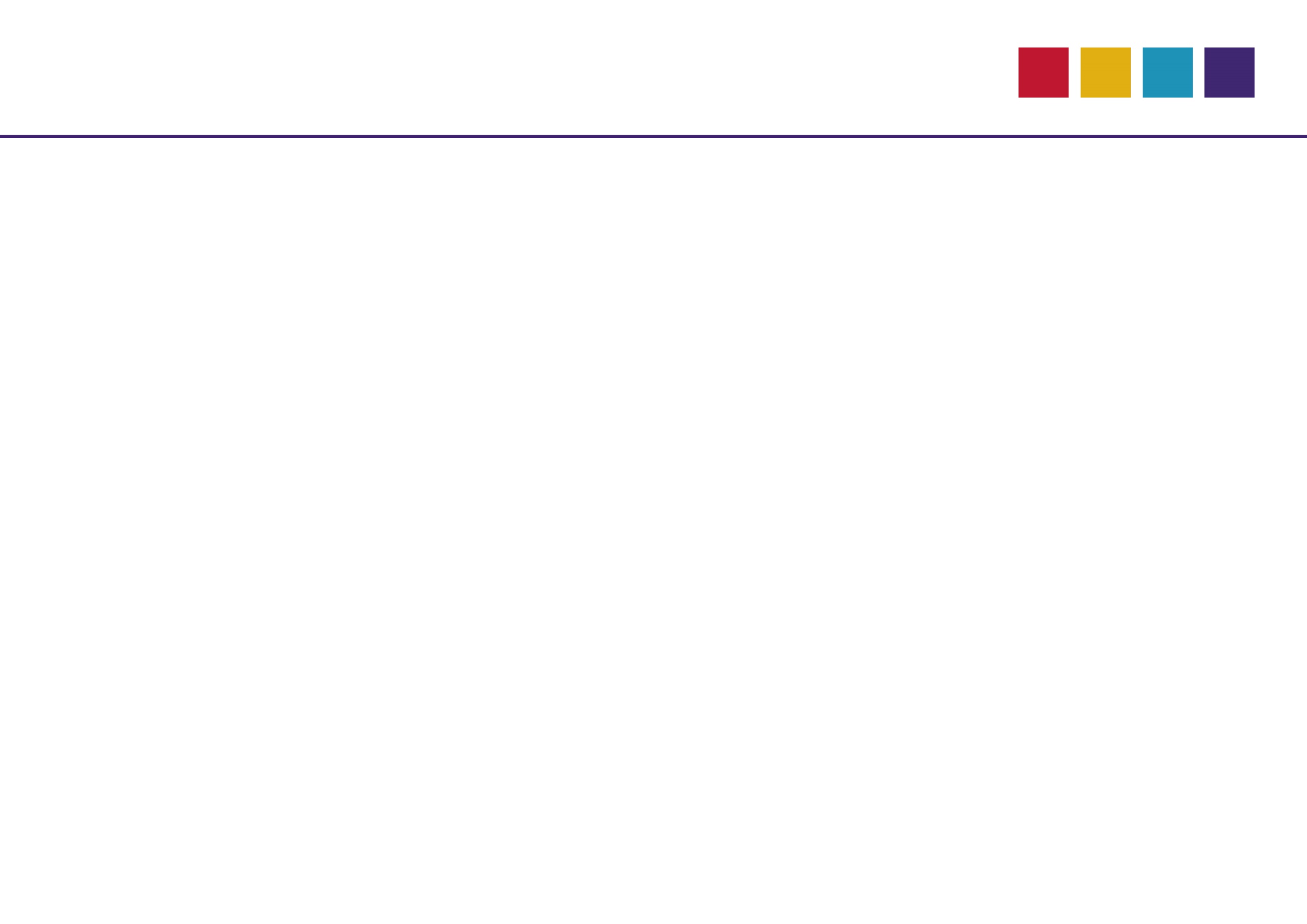 Réforme sur les retraites
Dérogations pour les fonctionnaires qui avant leur 60ème anniversaire (ou avant l’âge légal de la catégorie active) remplissent les conditions de départ au titre de l’invalidité, carrière longue, fonctionnaire handicapé, enfant invalide, conjoint invalide, parent de 3 enfants :

Pour ceux ouvrant droit à pension avant le 1er septembre 2023 : application de la règle antérieure à la réforme

Pour ceux ouvrant droit à pension à compter du 1er septembre 2023 : le nombre de trimestres requis est déterminé en fonction de la date d’ouverture des droits :
11
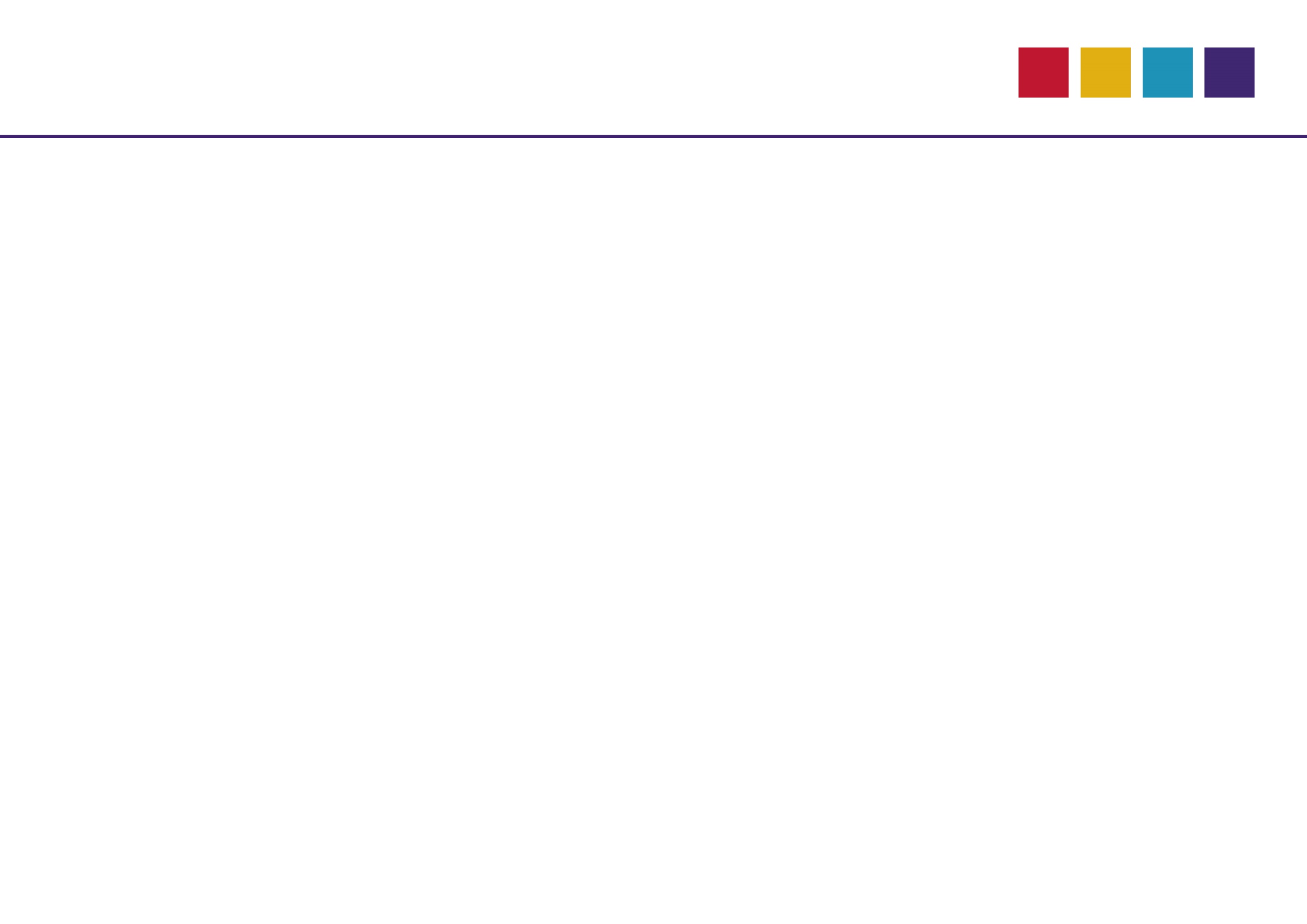 Réforme sur les retraites
Exemple :

Fonctionnaire de catégorie sédentaire, né le 01/07/1967, déclaré inapte de manière définitive et absolue et ayant reçu un avis favorable à la demande de pension de retraite pour invalidité le 15/09/2023 (radié des cadres le 01/10/2023)
DA  requise = 169 trimestres
12
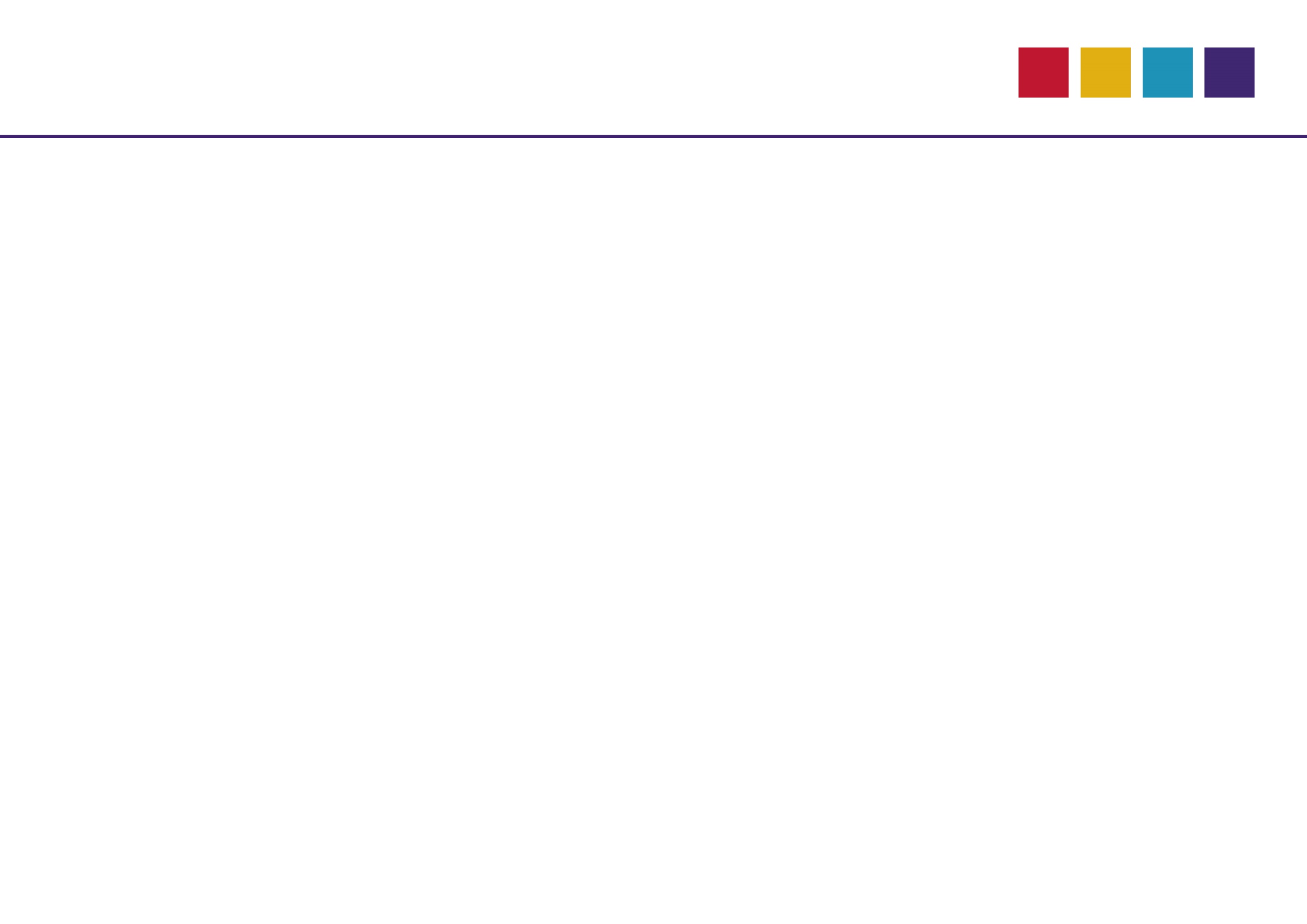 Réforme sur les retraites
Ce qui ne change pas :

Formule de calcul de la pension :




Base de calcul de la pension 

L’annulation de la décote à 67 ans (62 ans pour la catégorie active)

Le calcul de la pension de réversion

Le calcul de la RAFP
Nb de trimestres CNR acquis x 75%  X TIB
Nb de trimestres requis
13
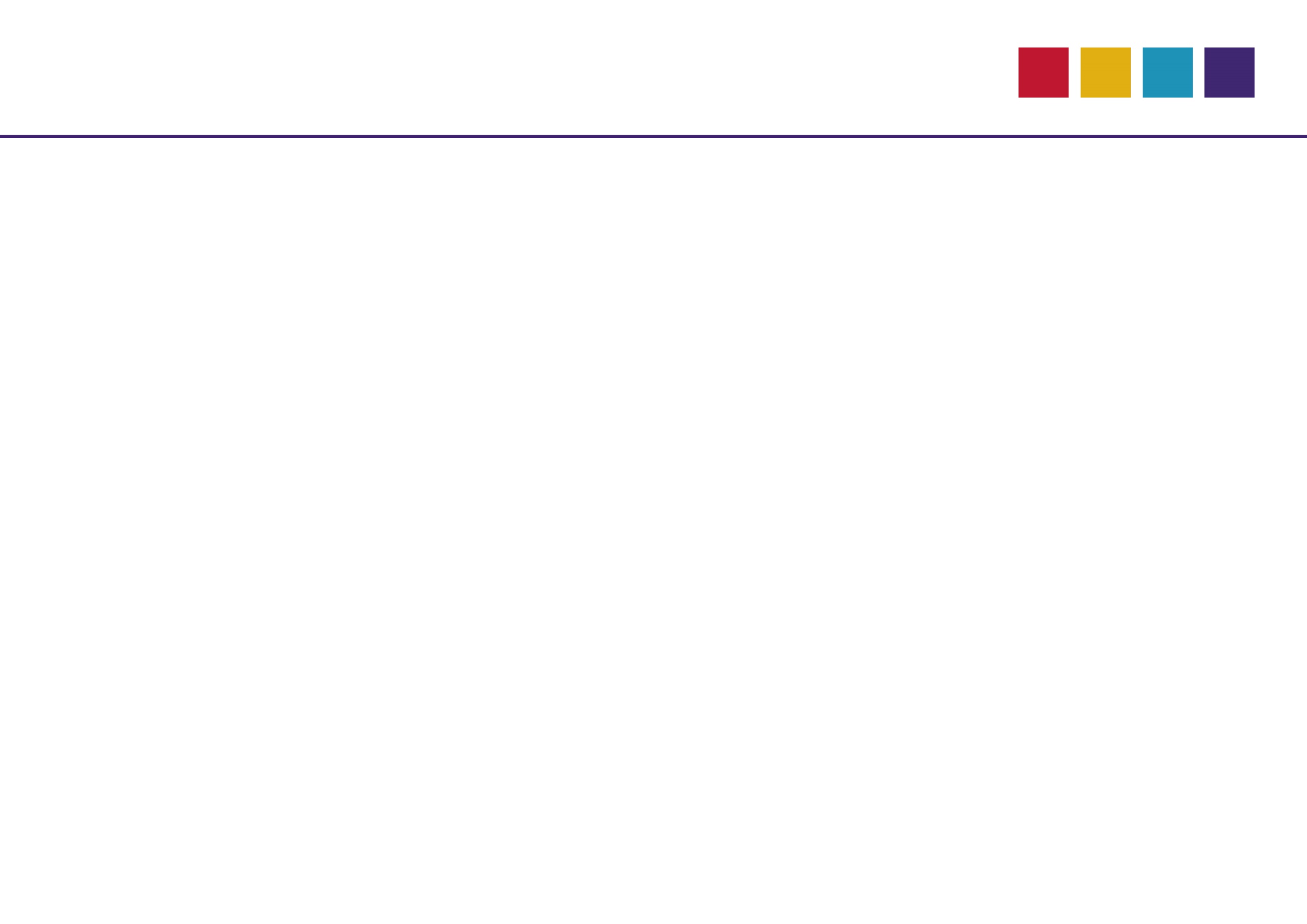 Réforme sur les retraites
Départ anticipé pour carrière longue

Dispositif renforcé = ajout de palier :





Report progressif de l’âge pour les agents nés à compter du 01/09/1963

Application des conditions avant décret pour les agents nés avant le 01/09/1963 et ouvrant droit au départ pour carrière longue avant le 01/09/2023
14
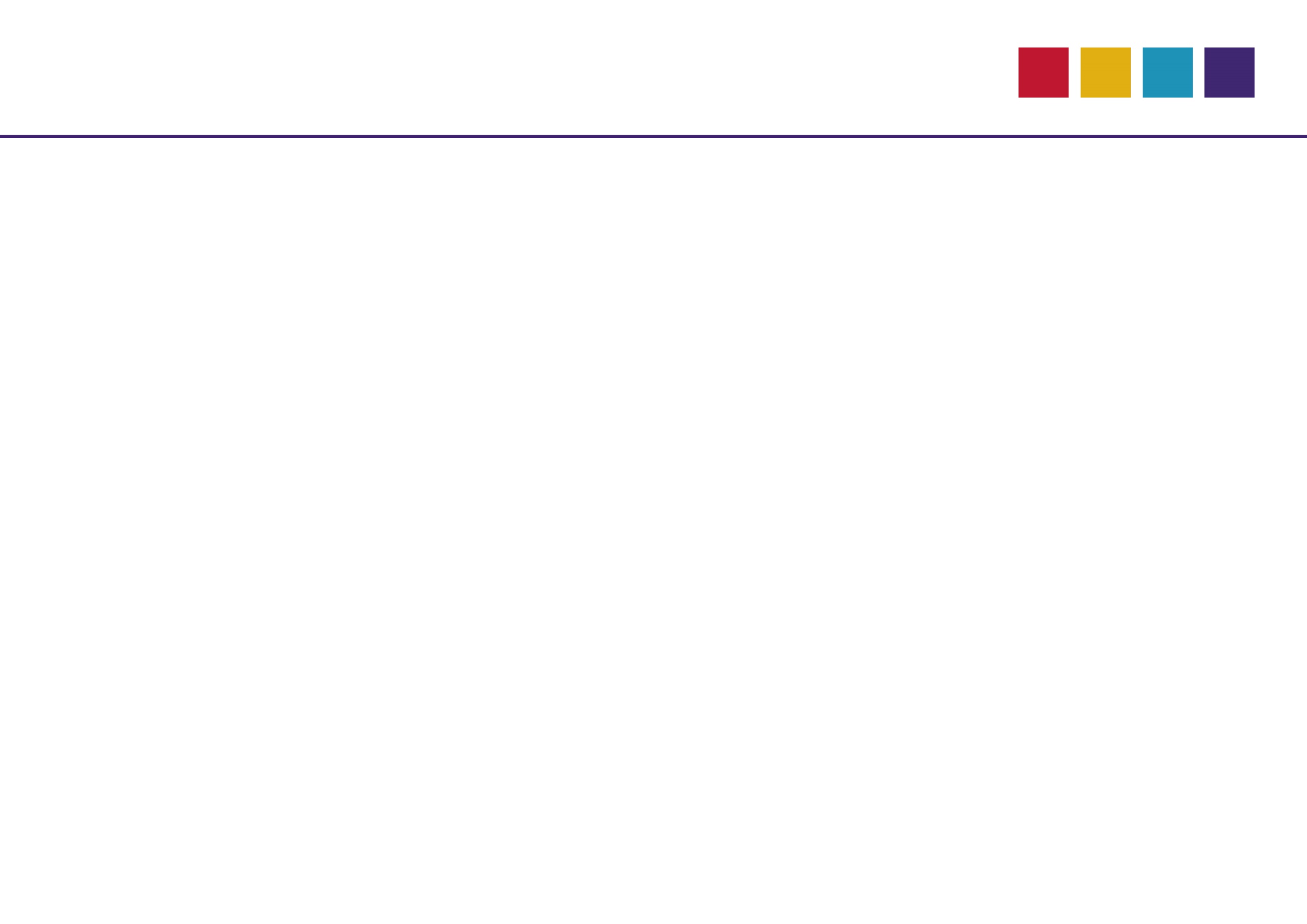 Réforme sur les retraites
Maintien de la prise en compte des trimestres :
Services effectifs au titre de l’activité
Chômage (dans la limite de 4 trimestres)
Arrêt de travail (dans la limite de 4 trimestres maximum)

Elargissement du périmètre des trimestres :
AVPF (allocation vieillesse parent au foyer)
AVA (allocation vieillesse aidants)

Apprentissage : trimestres acquis suite au versement volontaire pour compléter les années civiles qui n’ont pu être validées entièrement par les contrats d’apprentissage entre le 01/01/1972 et le 31/12/2013 

Sont pris en compte uniquement les trimestres reportés au répertoire de gestion des carrières unique (RGCU)
4 tri max
12 tri max
15
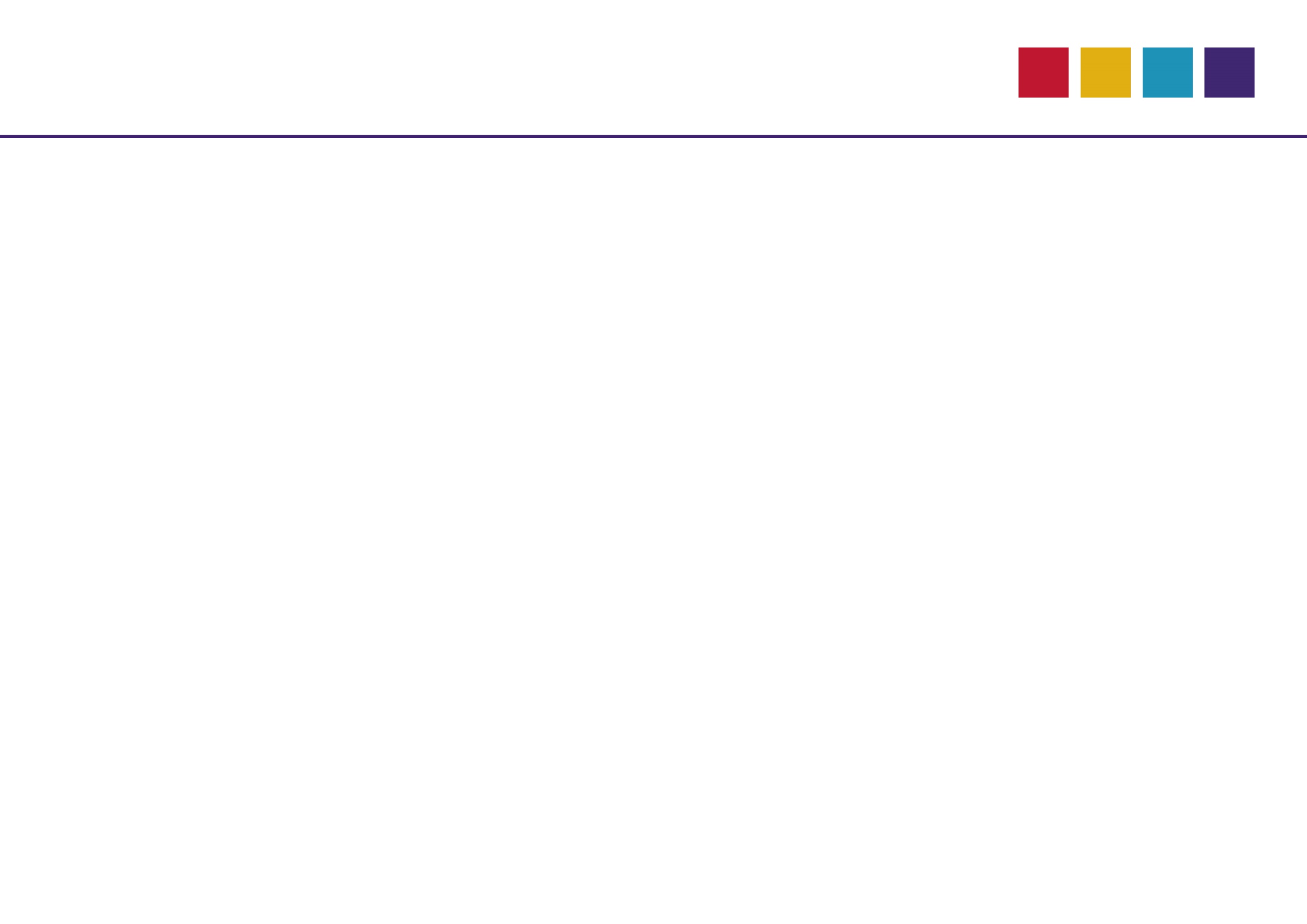 Réforme sur les retraites
16
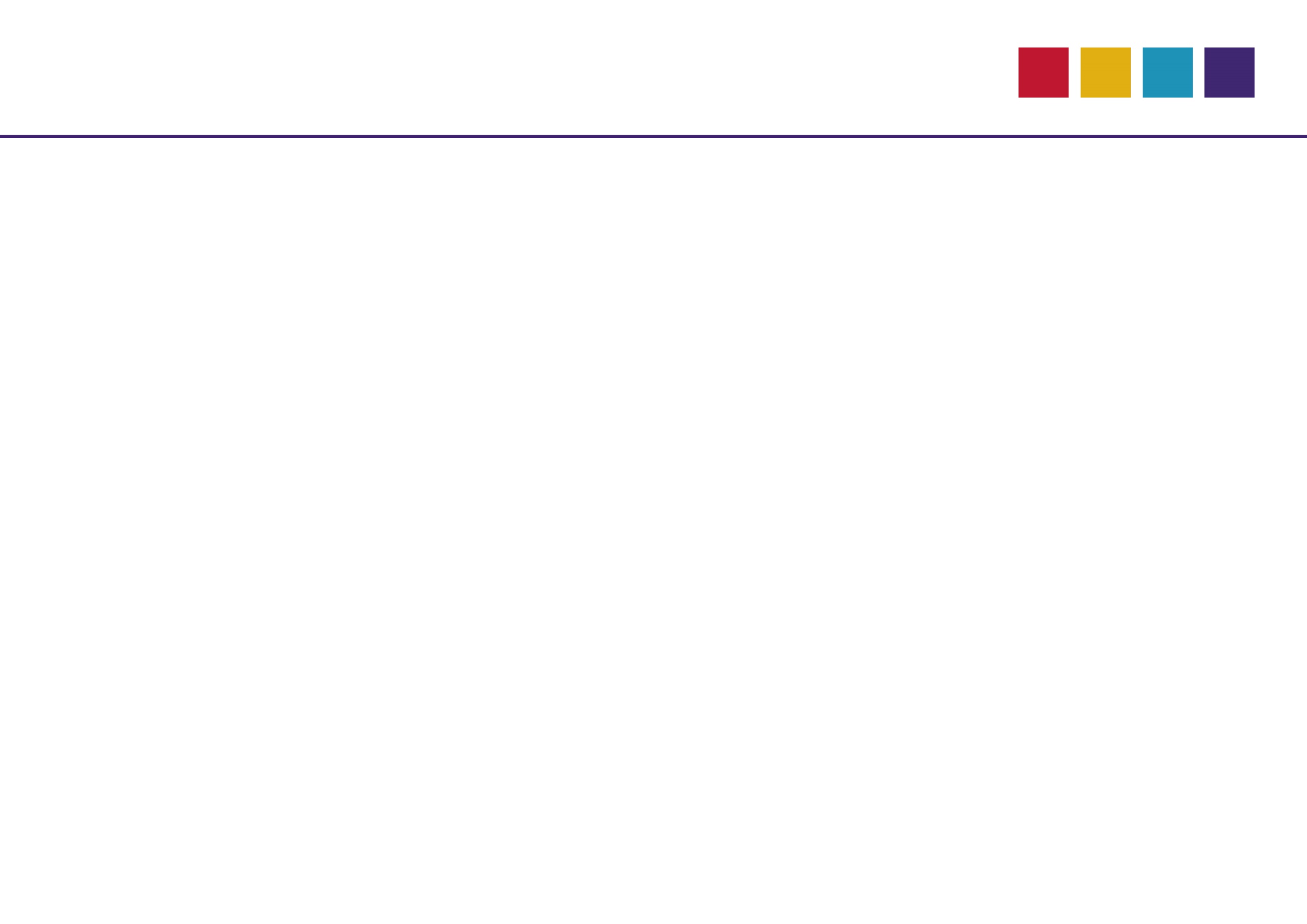 Réforme sur les retraites
17
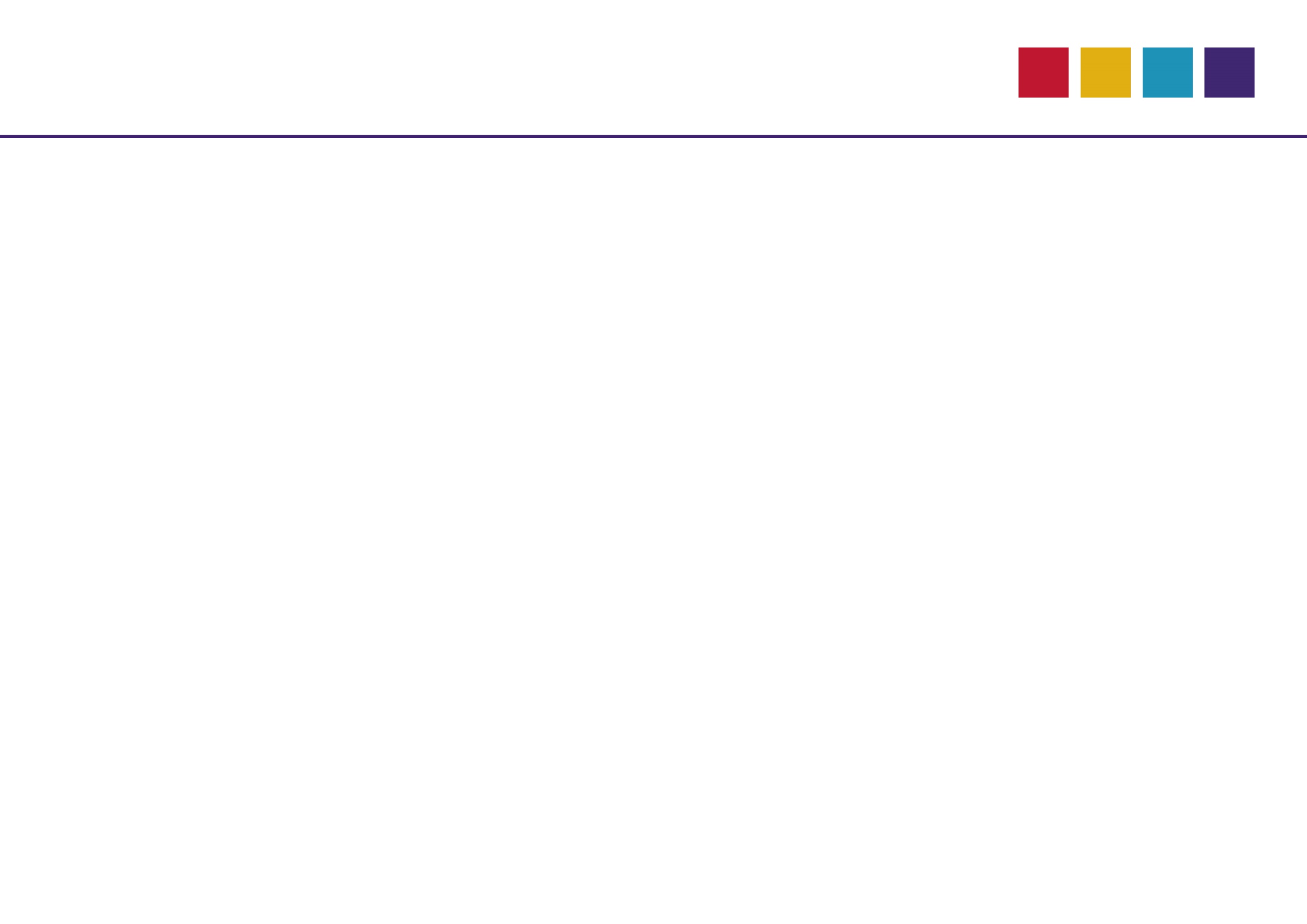 Réforme sur les retraites
18
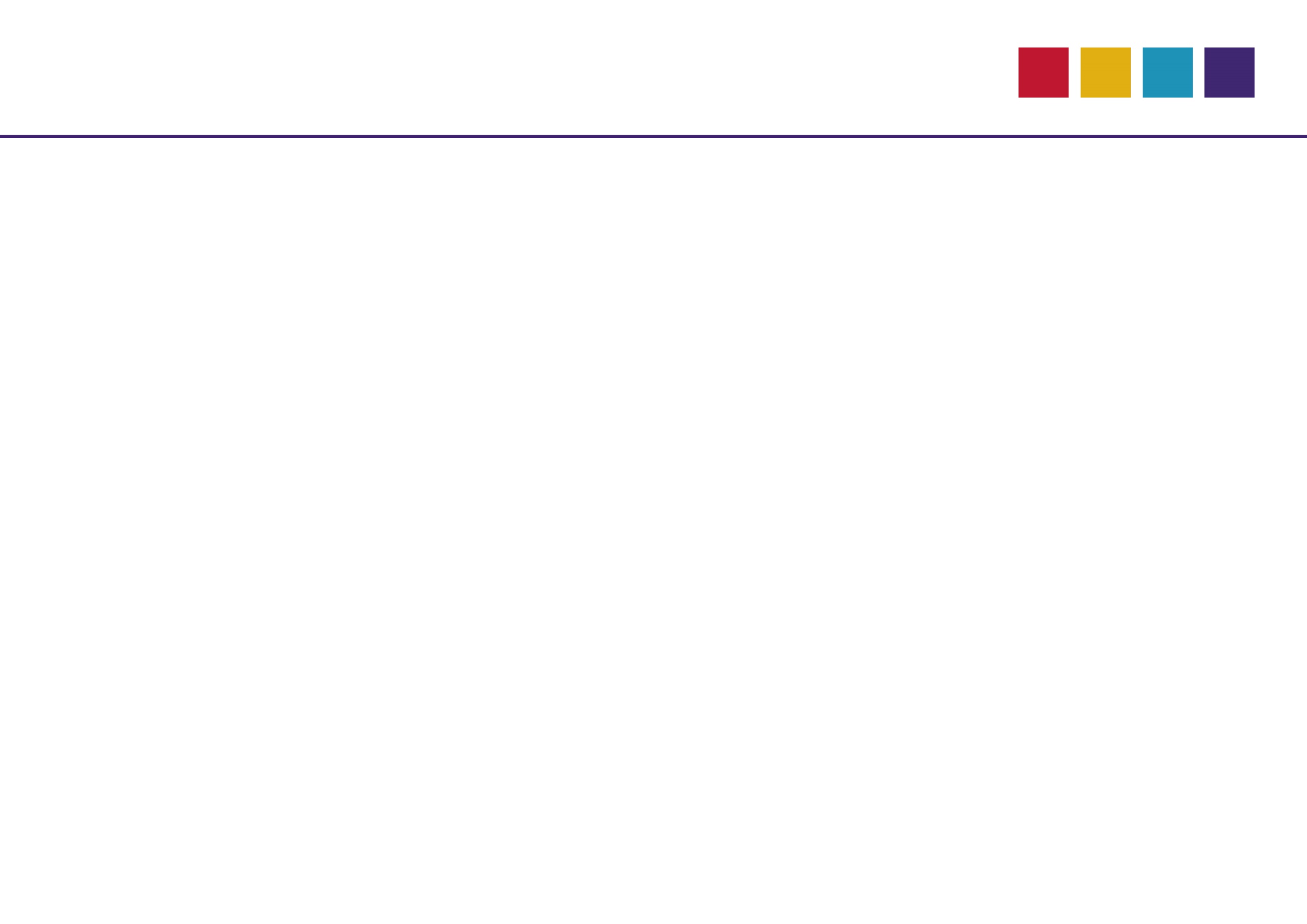 Réforme sur les retraites
Mesure dérogatoire  = clause de sauvegarde :

Pour les fonctionnaires nés entre le 01/09/1961 et le 31/12/1963
Liquidation de la pension à compter du 01/09/2023
Remplir les anciennes conditions de durée d’activité cotisée avant le 01/09/2023
Calcul de la pension sur la base du nombre de trimestres applicables à la nouvelle réglementation mais n’est pas soumise à la décote

Exemples :

Fonctionnaire, né le 15/09/1962, justifie de 11 trimestres avant le 31/12/1982 et de 168 trimestres de durée d’activité cotisée le 01/08/2023, souhaite liquider sa pension le 01/10/2023 

Possibilité d’appliquer la clause de sauvegarde car l’agent réunit les anciennes conditions mais la pension sera calculée sur la base de 169 trimestres requis et non 168 trimestres, néanmoins la pension ne sera pas minorée
19
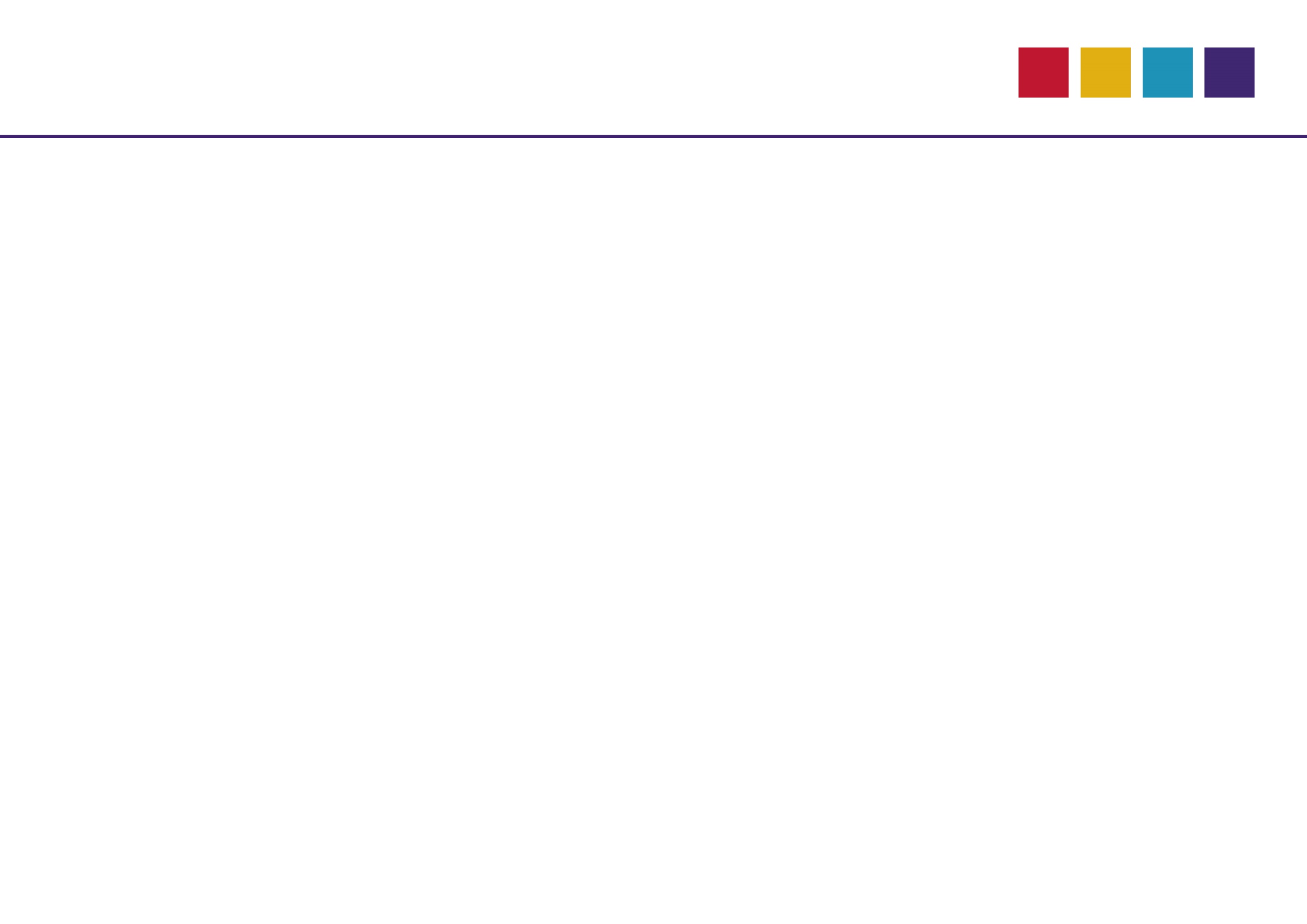 Réforme sur les retraites
Exemples :

Fonctionnaire né le 01/02/1964, réunissant 2 trimestres en 1982 et 4 trimestres en 1984 :
Départ impossible à 60 ans car moins de 5 trimestres avant le 31/12/1982 (18 ans)
Départ possible à 60 ans et 6 mois car 6 trimestres avant le 31/12/1984 (20 ans) si l’agent réunit 171 trimestres d’activité cotisée

Fonctionnaire né le 15/10/1963, réunit 1 trimestre en 1979, 2 trimestres en 1980 et 3 trimestres en 1983 :
Départ impossible à 58 ans car moins de 4 trimestres avant le 31/12/1979 (16 ans)
Départ impossible à 60 ans car moins de 4 trimestres avant le 31/12/1981 (18 ans)
Départ possible à 60 ans et 3 mois car l’agent réunit 7 trimestres avant le 31/12/1983 (20 ans) si l’agent réunit 170 trimestres d’activité cotisée
20
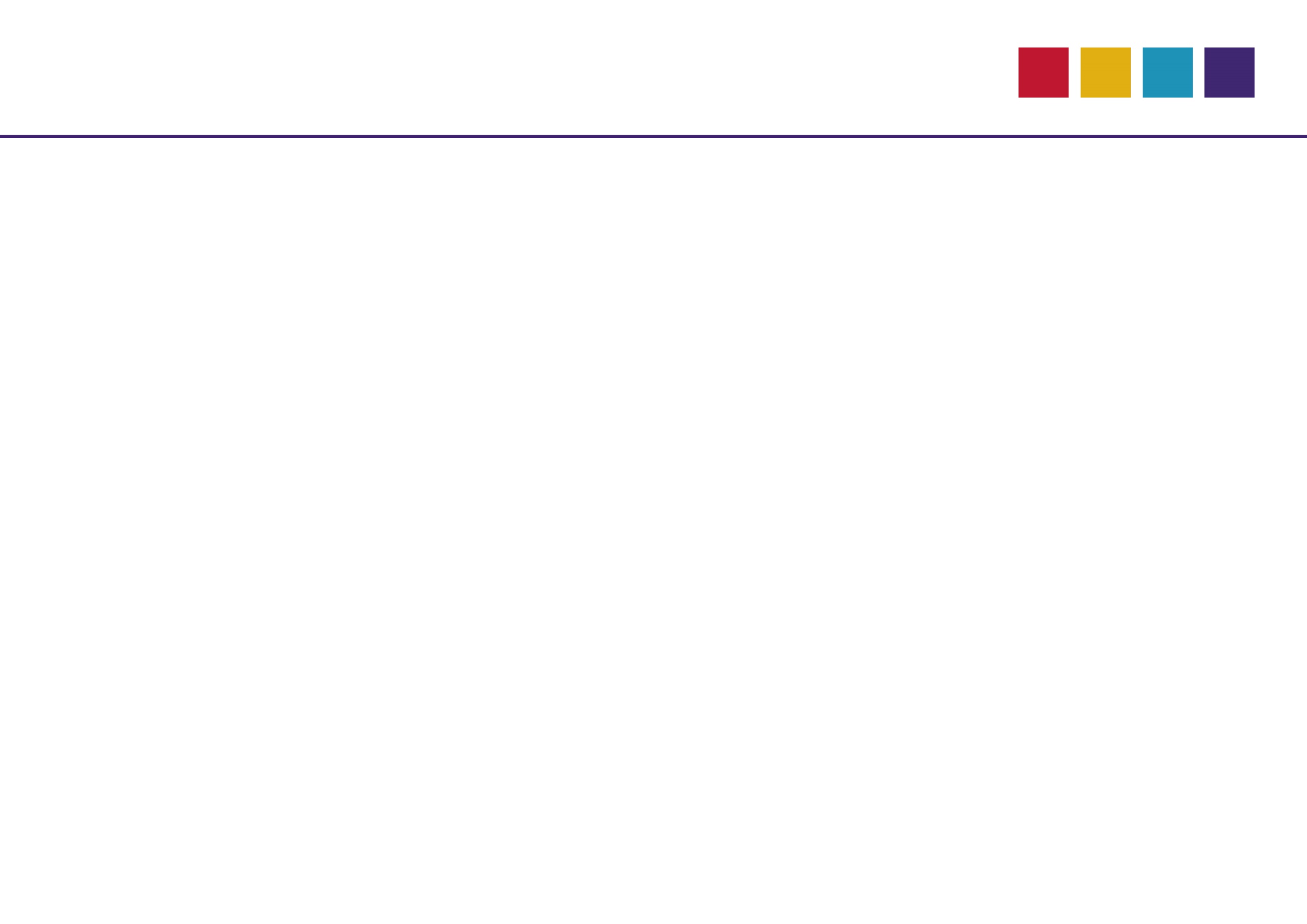 Réforme sur les retraites
Départ anticipé fonctionnaire handicapé

Suppression de la condition de durée d’assurance

Prise en compte des trimestres acquis au titre d’un versement volontaire pour compléter les années civiles qui n’ont pu être validées entièrement par les contrats d’apprentissage entre le 01/01/1972 et le 31/12/2013 

Prise en compte uniquement des trimestres reportés au répertoire de gestion des carrières unique (RGCU)
21
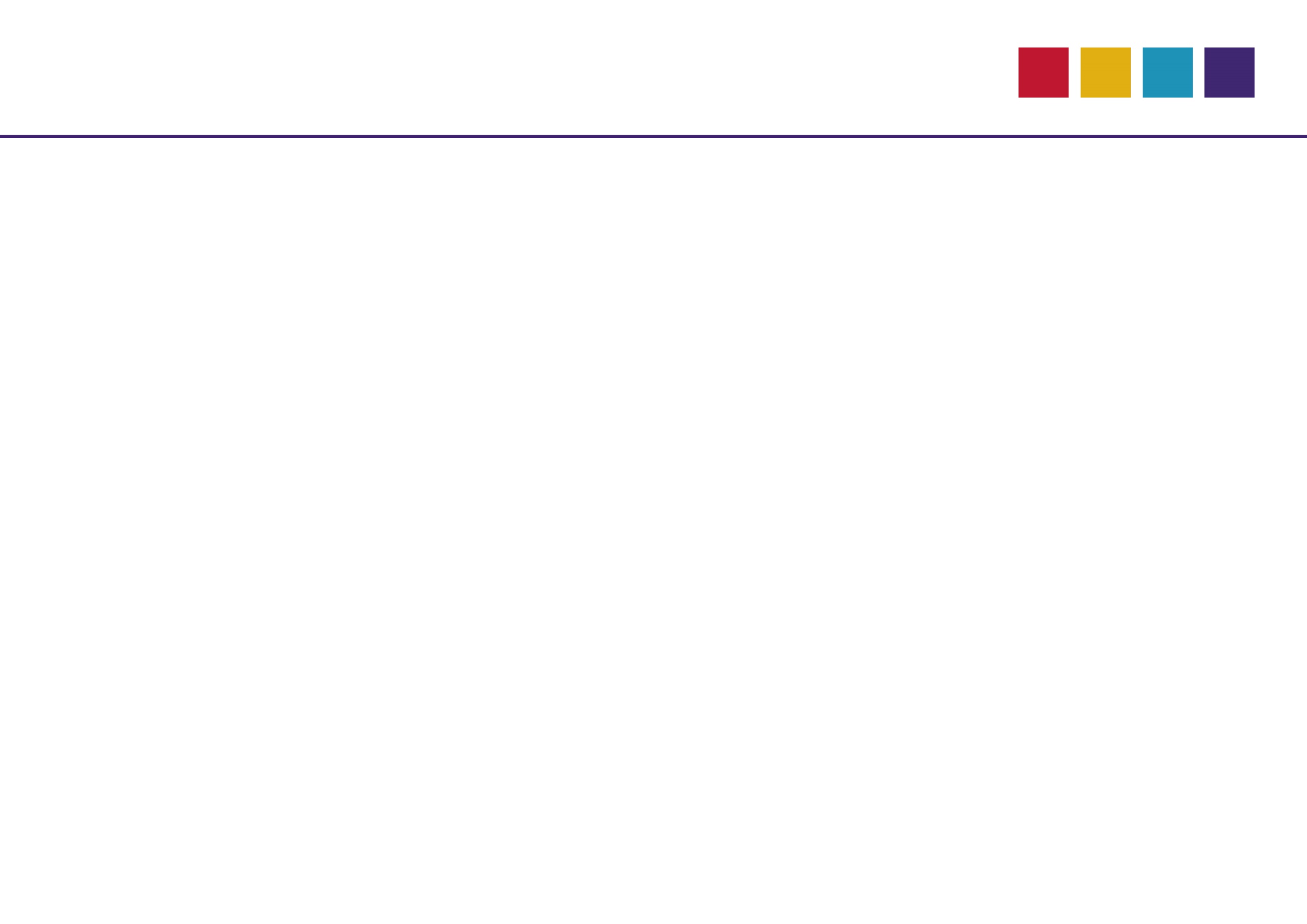 Réforme sur les retraites
22
Réforme sur les retraites
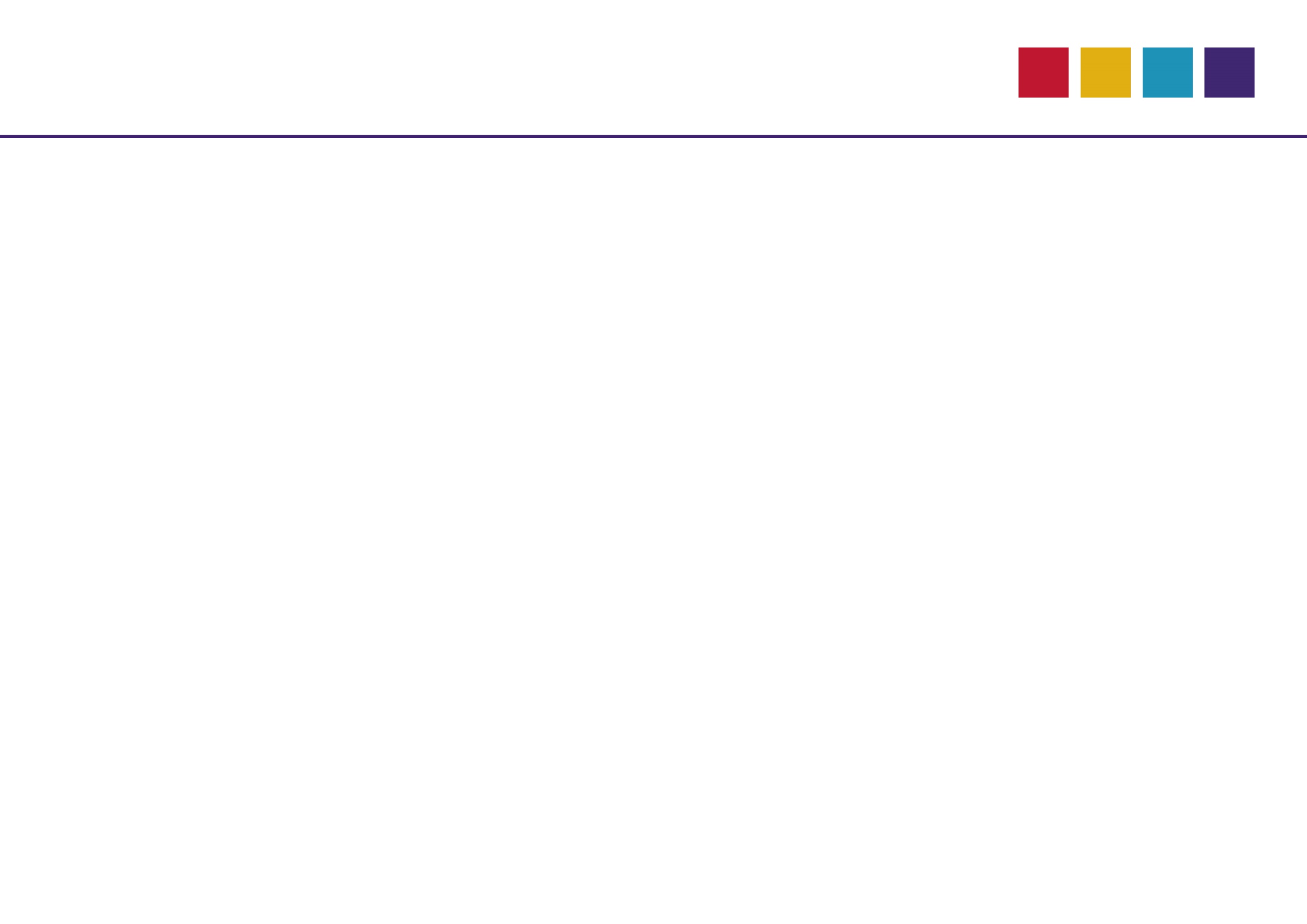 Limite d’âge 

Pas de relèvement de la limite d’âge, quelle que soit la catégorie d’emploi
23
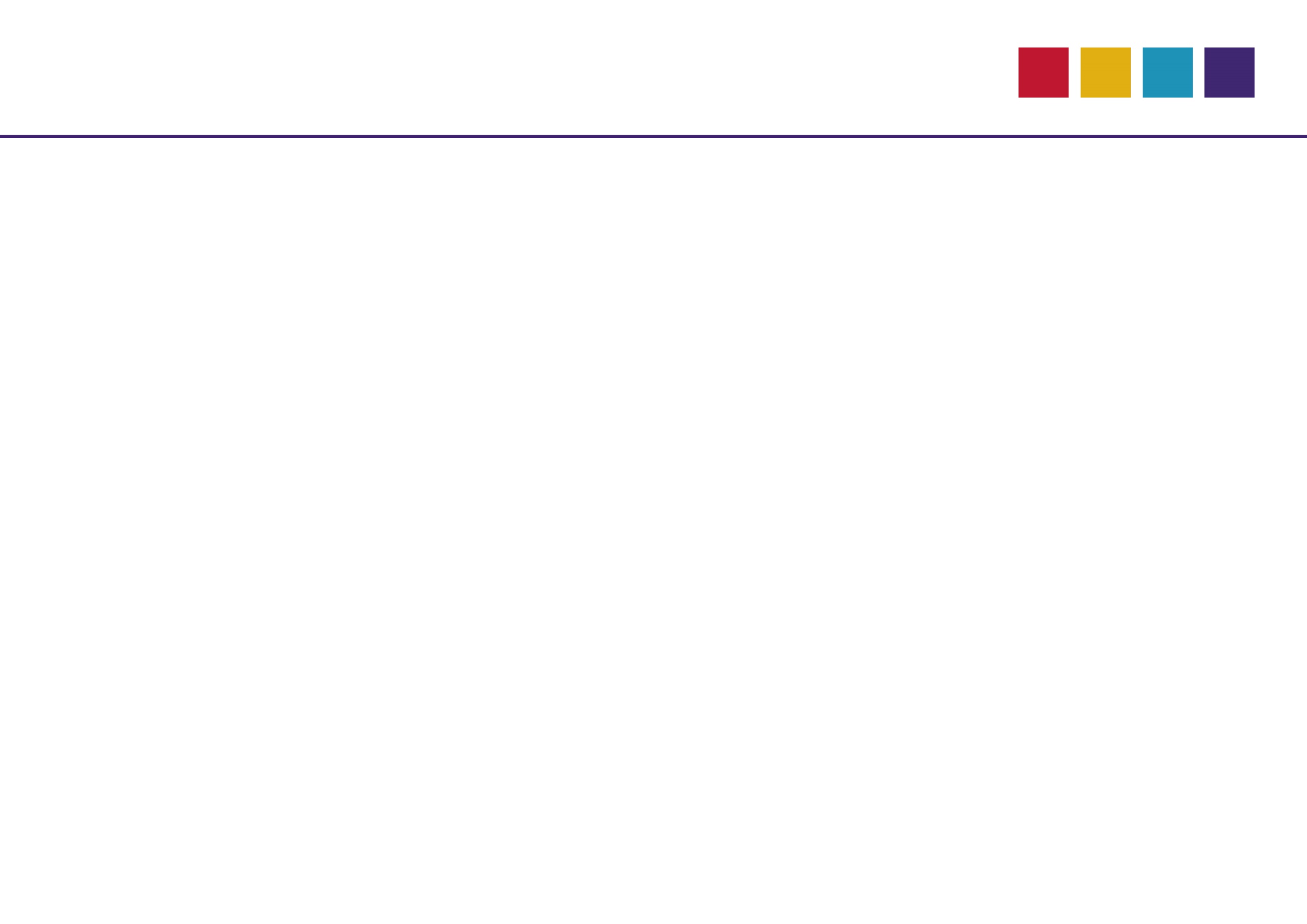 Réforme sur les retraites
L’activité au-delà de la limite d’âge
 
Nouveau dispositif simplifié de maintien en fonction jusqu’à 70 ans :
Sur demande de l’agent
Le refus de l’employeur doit être motivé
Cumulable avec le recul de limite d’âge et de prolongation d’activité pour carrière incomplète

Conditions d’accès :
Agents relevant de la catégorie sédentaire 
Agents bénéficiant d’une limite d’âge fixée à 67 ans

Particularités :
Prise en compte de l’intégralité de la période
Pas de radiation des cadres 
Avancements statutaires pendant la totalité de la période
24
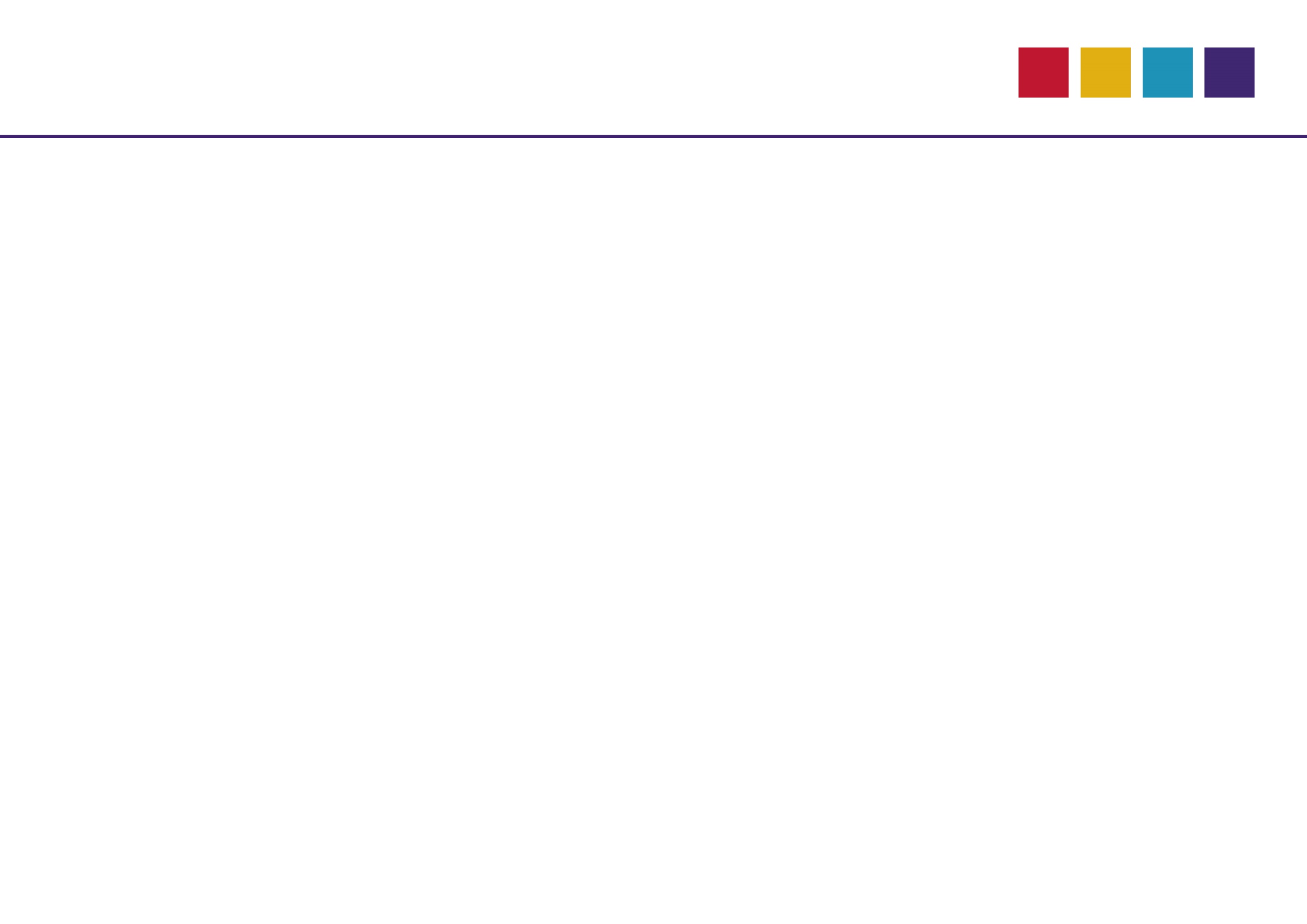 Réforme sur les retraites
Décote / Age d’annulation de la décote 






 Un fonctionnaire remplissant les conditions pour bénéficier d’un départ au titre de la catégorie active aura un âge d’annulation de la décote à 62 ans même s’il termine sa carrière sur un emploi relevant de la catégorie sédentaire
25
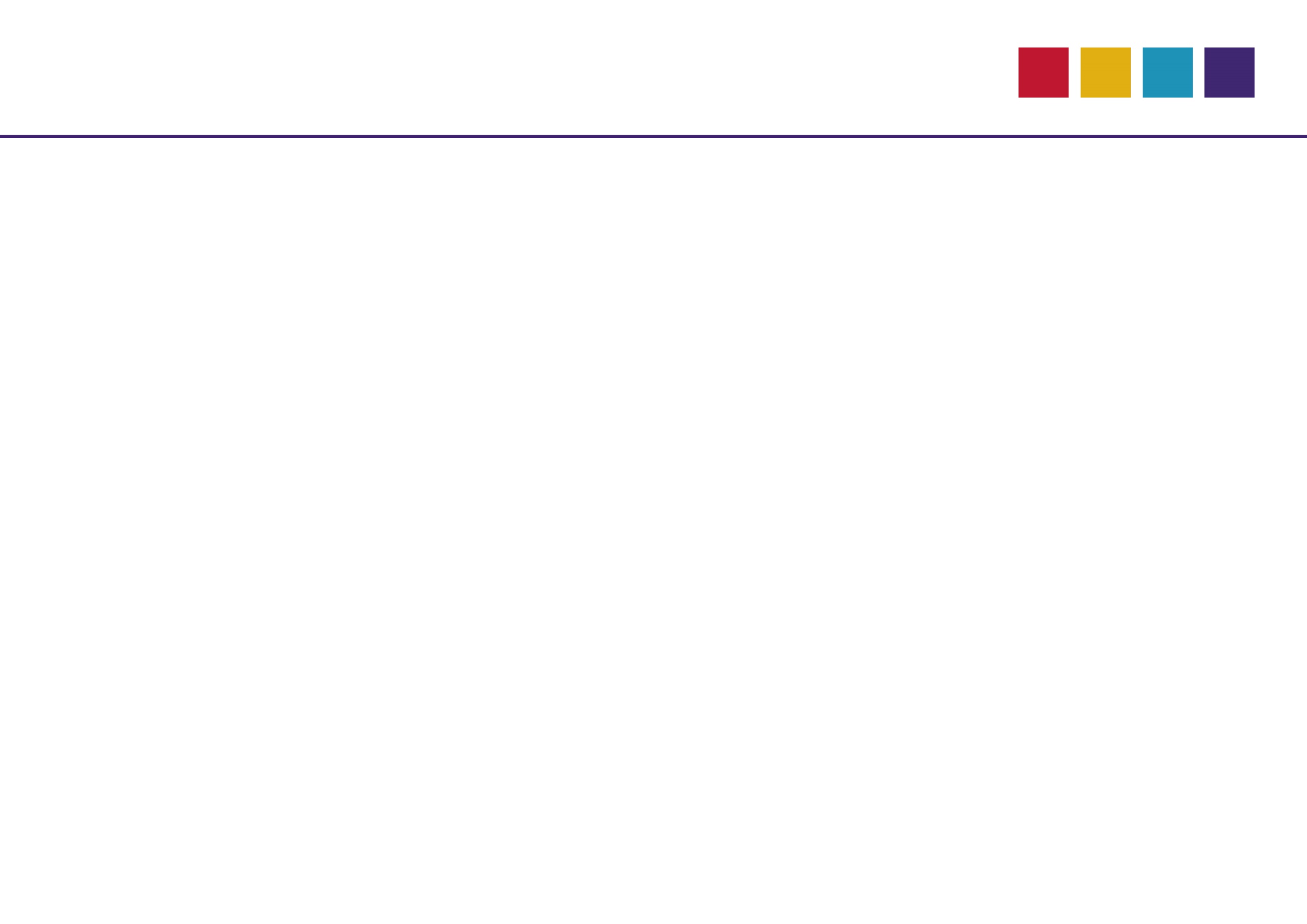 Réforme sur les retraites
Surcote
Relèvement de l’âge à compter duquel la surcote s’applique
26
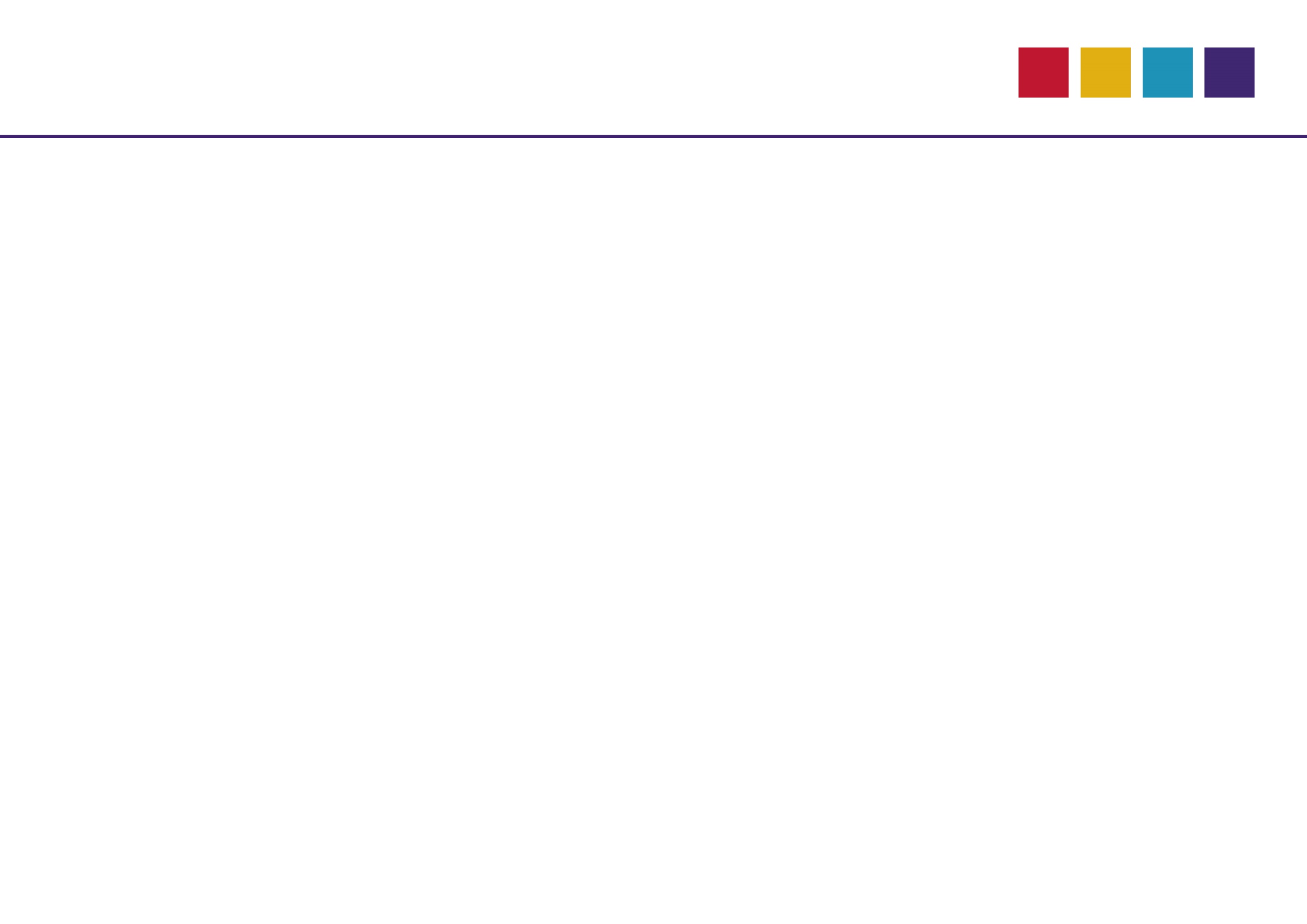 Réforme sur les retraites
Surcote pour les parents						


Surcote pour les agents qui ont atteint une durée d’assurance complète un an avant l’âge légal de départ à la retraite et qui bénéficient d’au moins 1 trimestre de majoration de la durée d’assurance au titre de la maternité, de l’adoption ou de l’éducation de l’enfant

Surcote de 1,25% par trimestre supplémentaire travaillé entre 63 ans et 64 ans, dans la limite de 4 trimestres
27
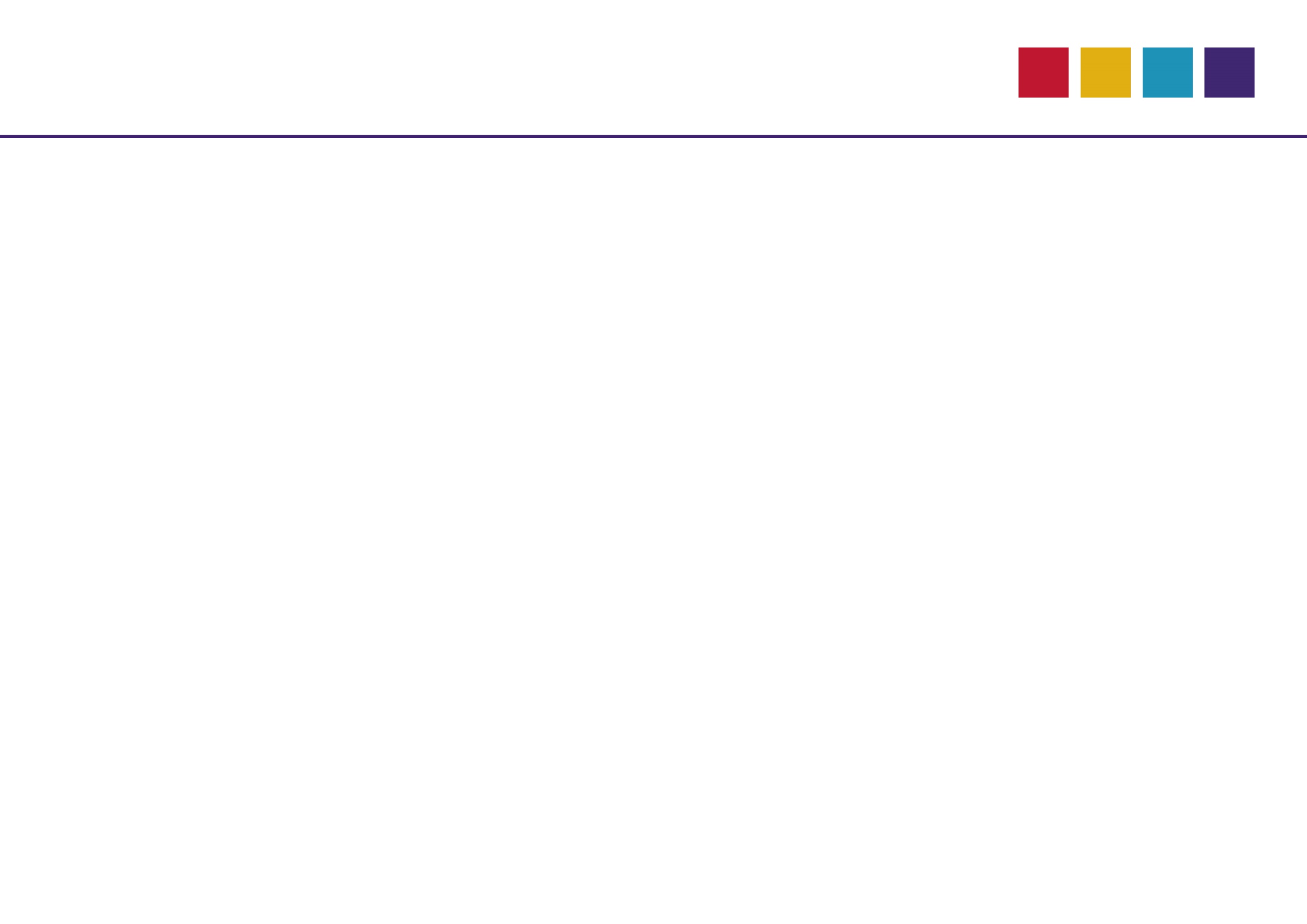 Réforme sur les retraites
Minimum garanti : Catégorie sédentaire et droit d’option
Relèvement du nombre de trimestres requis :
28
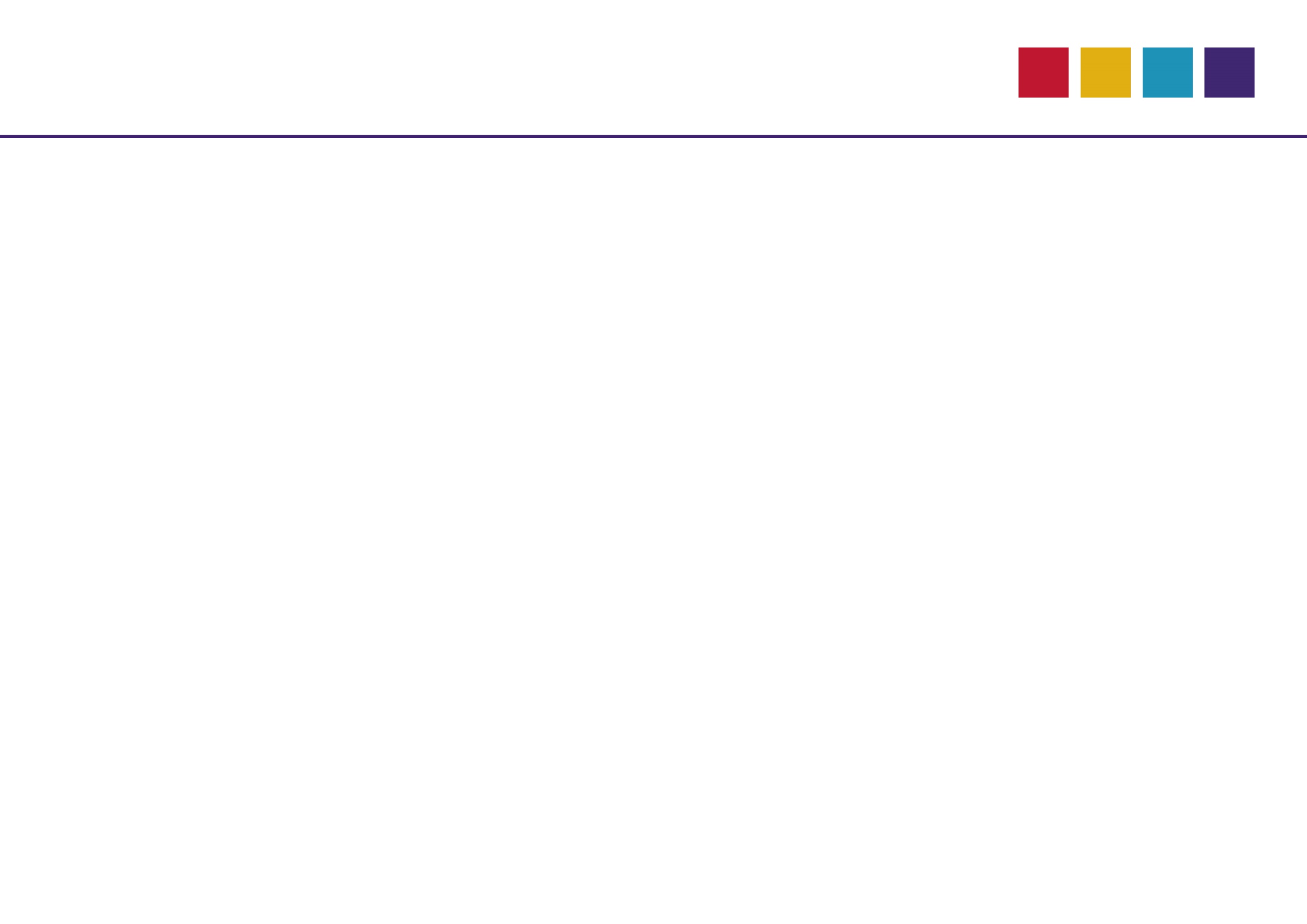 Réforme sur les retraites
Minimum garanti : Catégorie active 
  Relèvement du nombre de trimestres requis :
29
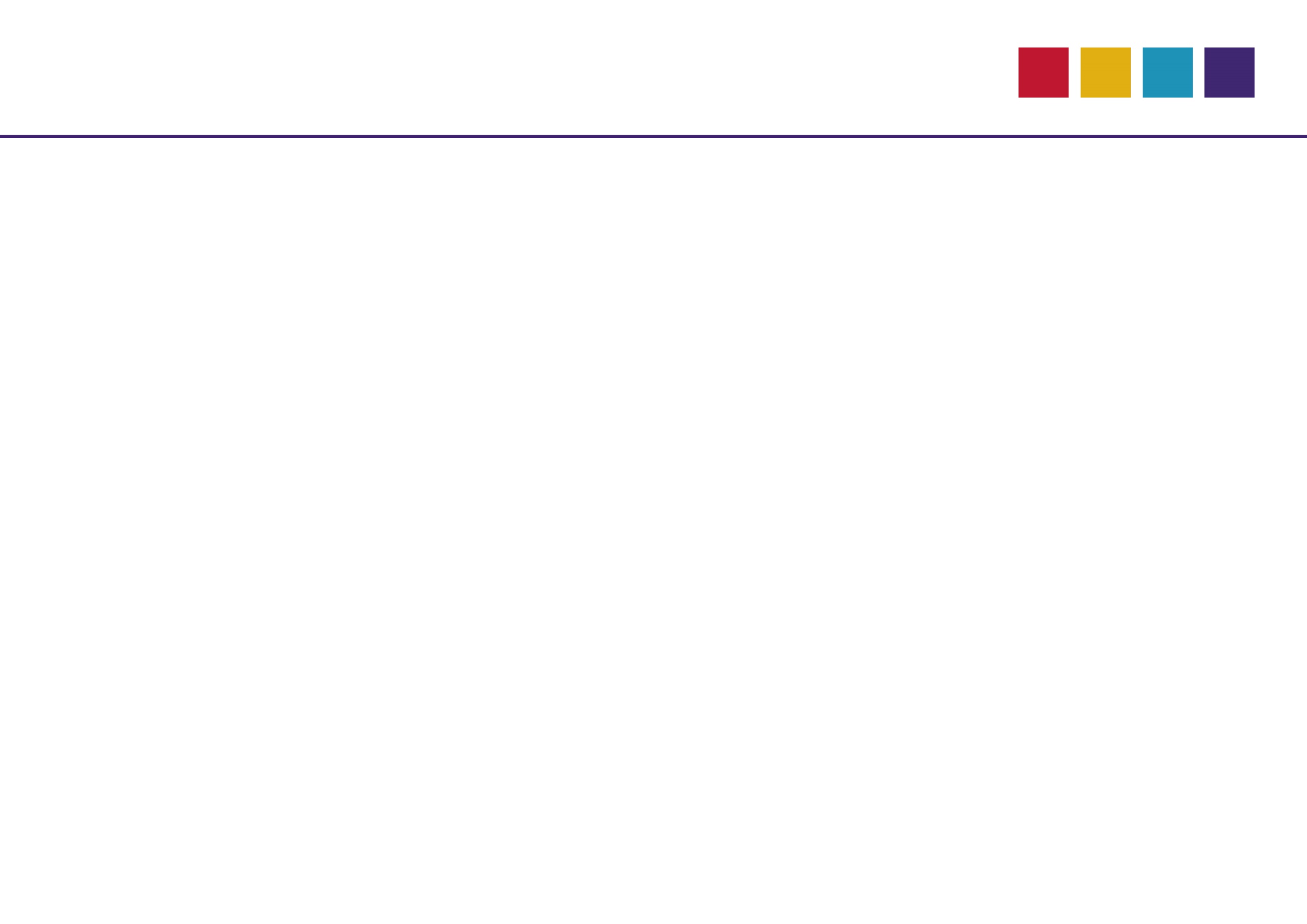 Réforme sur les retraites
Majoration pour enfants			

La condition d’avoir élevé les enfants pendant au moins 9 ans n’est plus exigée pour tous les enfants décédés (quelle que soit la cause du décès)

Suppression de la majoration pour enfants en cas de condamnation pour actes de violence ou de maltraitance sur enfants
30
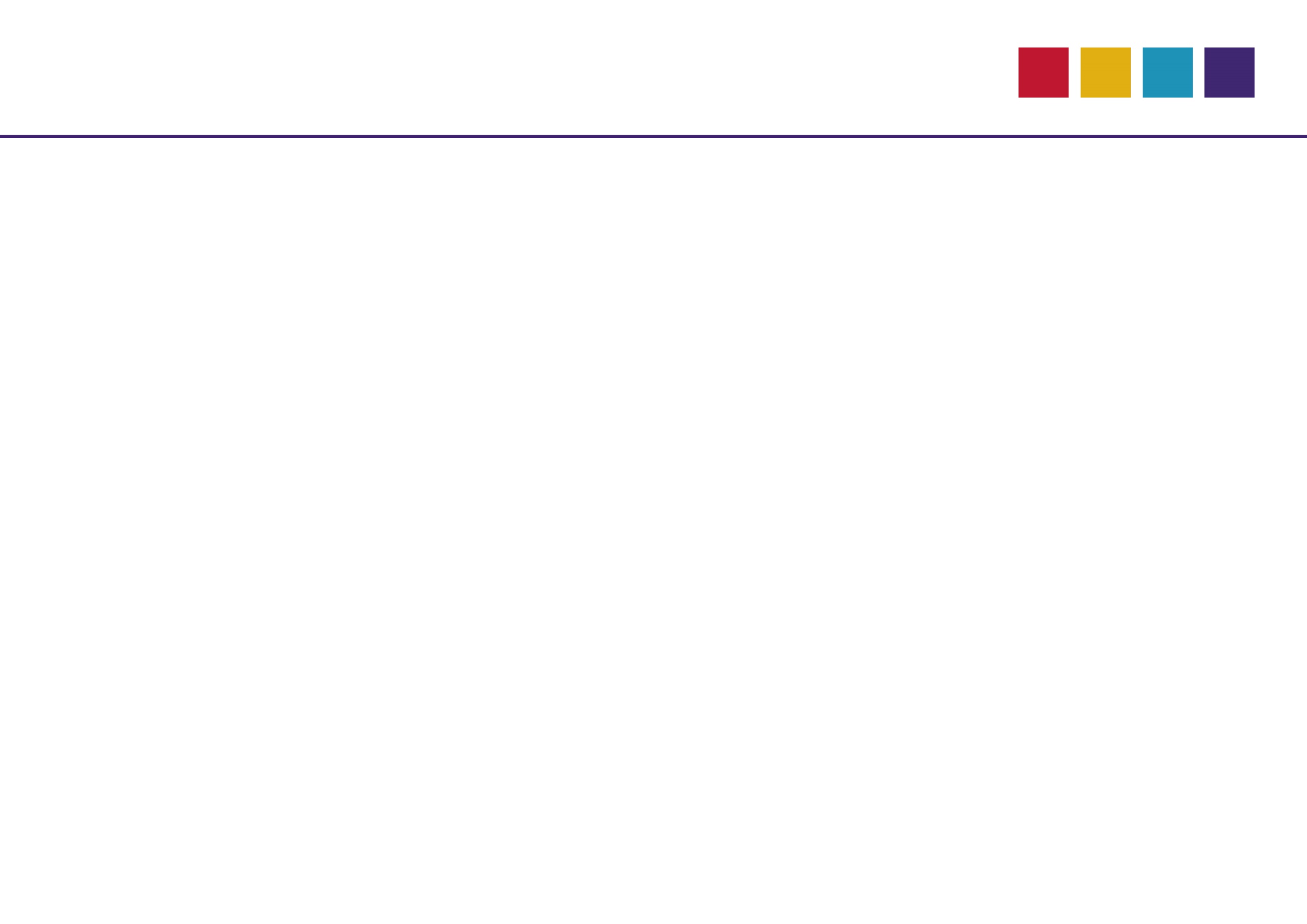 Réforme sur les retraites
Retraite progressive		

Le fonctionnaire, qui exerce une activité à temps partiel, peut demander la liquidation partielle de sa pension de retraite tout en continuant à acquérir des droits au titre de son activité

Dispositif accessible 2 ans avant l’âge légal (de la catégorie sédentaire)
Le fonctionnaire doit réunir 150 trimestres en durée d’assurance tous régimes confondus
Le fonctionnaire exerce son activité à temps partiel, entre 50% et 90%
Le fonctionnaire occupant un emploi à temps non complet n’a pas besoin de diminuer sa quotité de travail pour bénéficier de ce dispositif toutefois le dispositif n’est pas accessible au fonctionnaire cumulant plusieurs emplois à temps non complet dont la quotité de travail globale est supérieure à 90% d’un temps plein (soit supérieure à 31h30).
31
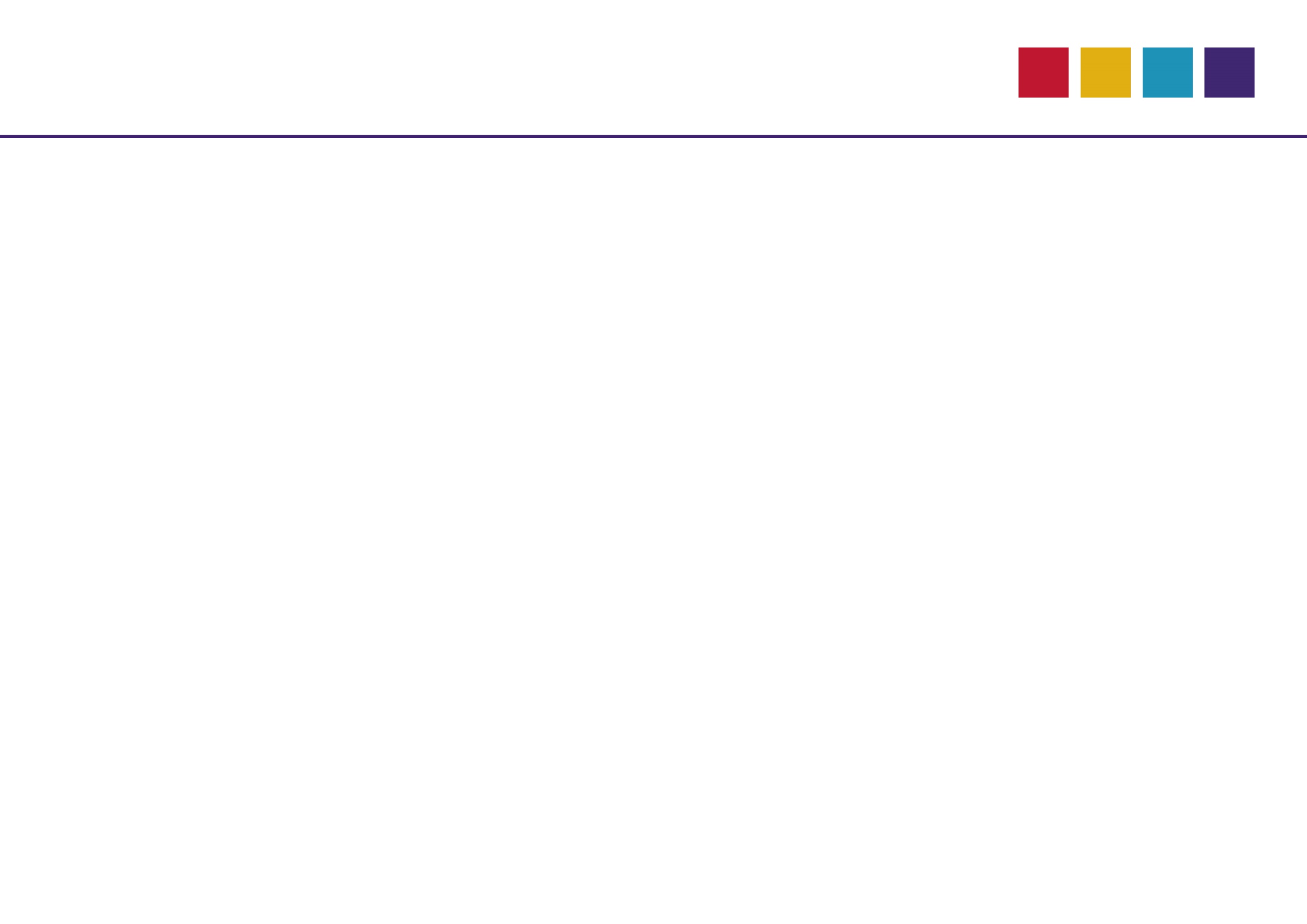 Réforme sur les retraites
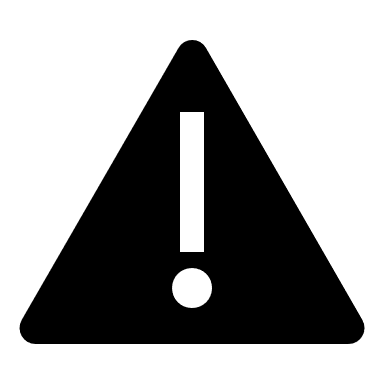 La quotité de travail peut être modifiée au cours de la retraite progressive, le montant de la pension partielle est alors modifié. 
Le retour à temps plein est possible mais le fonctionnaire ne pourra plus bénéficier du dispositif de retraite progressive même s’il bénéficie à nouveau d’une autorisation de temps partiel.

La pension partielle est calculée sur la base de la pension de retraite à laquelle le fonctionnaire aurait droit s’il cessait définitivement ses fonctions : si le fonctionnaire exerce à temps partiel à 70%, une première liquidation sera effectuée avec une pension calculée au prorata du temps non travaillé, il percevra ainsi 70% de traitement et 30% de pension.

Il est possible de bénéficier de la retraite progressive au-delà de la limite d’âge.

Le fonctionnaire peut surcotiser pour décompter sa période de retraite progressive comme une période de temps plein.

Le calcul de la pension sera basé sur le dernier indice détenu depuis au moins 6 mois au moment de la cessation définitive des fonctions.

	La CNRACL devrait adapter prochainement son système informatique afin que les 	employeurs puissent effectuer des simulations de pension
32
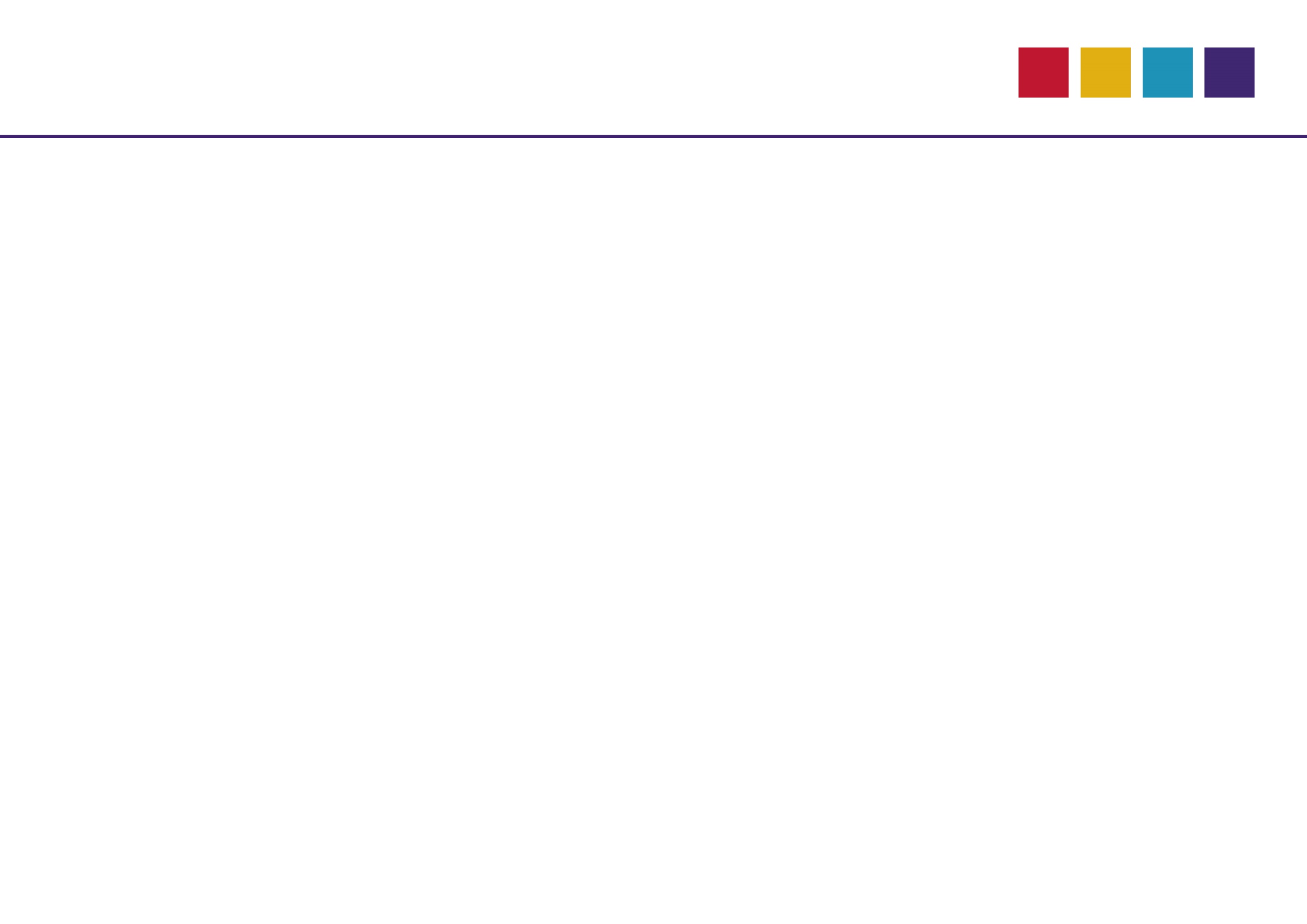 Réforme sur les retraites
Maintien du principe de non-acquisition de nouveaux droits sauf : 

Cas du fonctionnaire bénéficiant d’une retraite progressive

Pensionné bénéficiant d’un cumul libre :
Si le fonctionnaire a atteint l’âge légal d’ouverture des droits, a liquidé l’ensemble de ses pensions et réunit une durée d’assurance complète
Si le fonctionnaire a atteint l’âge d’annulation de la décote et a liquidée l’ensemble de ses pensions


Pour connaitre les conditions de cumul de la pension CNRACL avec un revenu d’activité, la CNRACL a mis à disposition des pensionné un simulateur de calcul :
https://www.cnracl.retraites.fr/retraite/mes-demarches/reprendre-une-activite
33
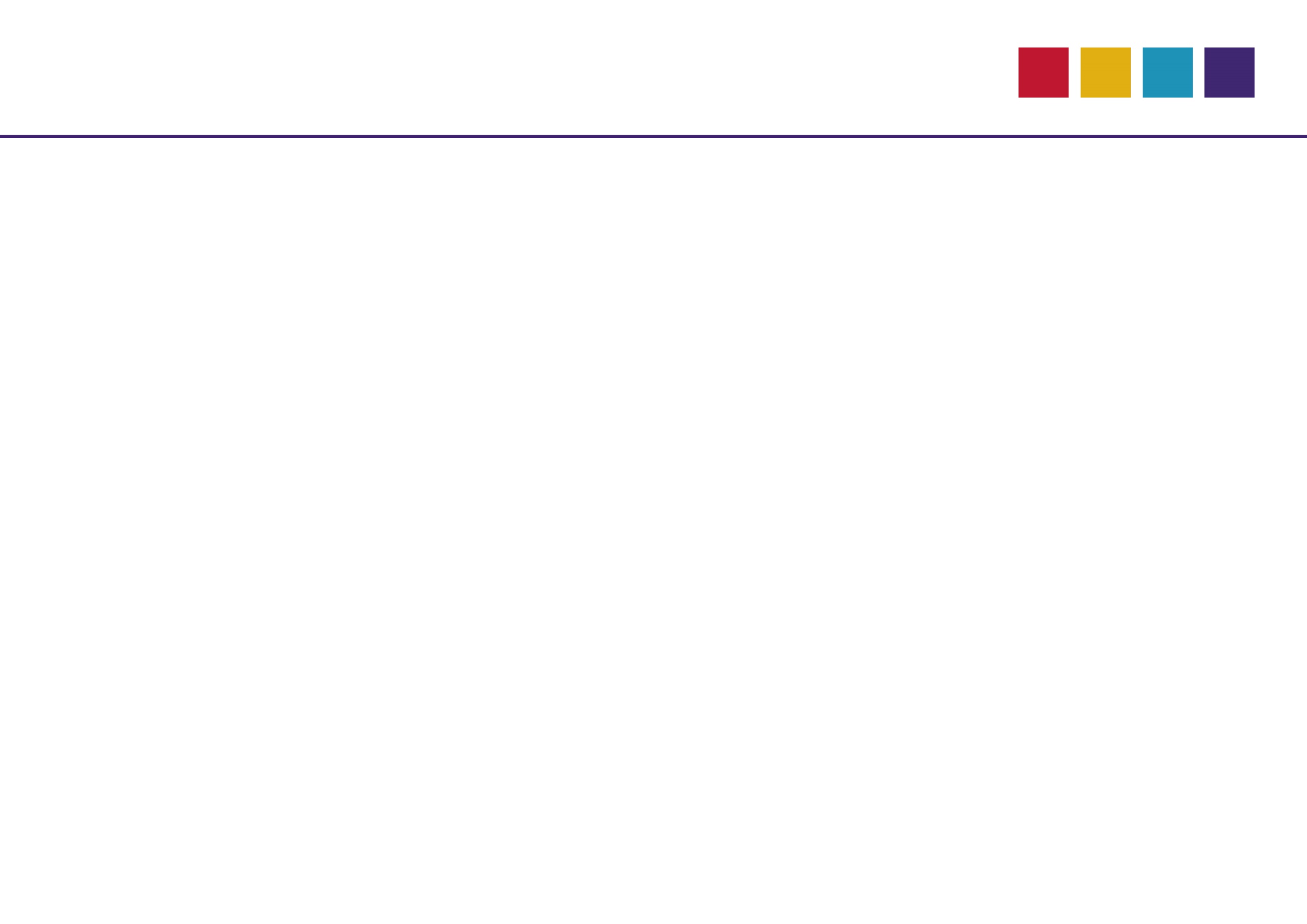 Réforme sur les retraites
Annulation de la demande de pension pendant la période transitoire

Les fonctionnaires ayant demandé leur pension avant le 1er septembre 2023 pour une liquidation à compter du 1er septembre 2023 bénéficient, à leur demande, d’une annulation de leur pension ou de leur demande de pension.

Cette demande d’annulation doit être adressée à la CNRACL entre le 4 juin et le 31 octobre 2023.
34
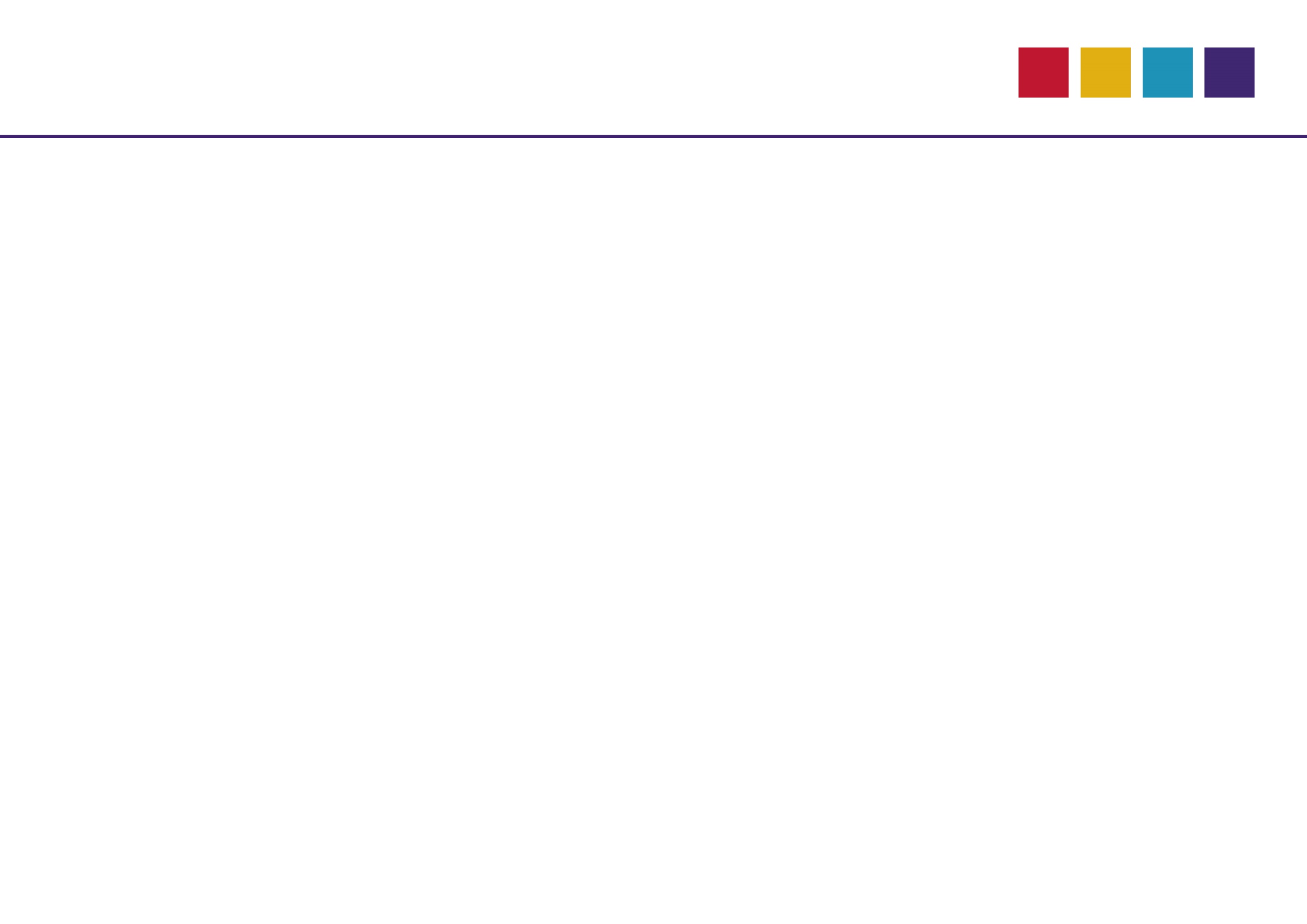 Réforme sur les retraites
Remboursement des cotisations du rachat d’études supérieures

Fonctionnaire né à compter du 01/09/1961
Ne pas avoir liquidé de pension de retraite personnelle
Dépôt de la demande de remboursement dans les 2 ans suivant la date de publication de la loi
Le remboursement des cotisations entraine l’annulation des trimestres rachetés
35
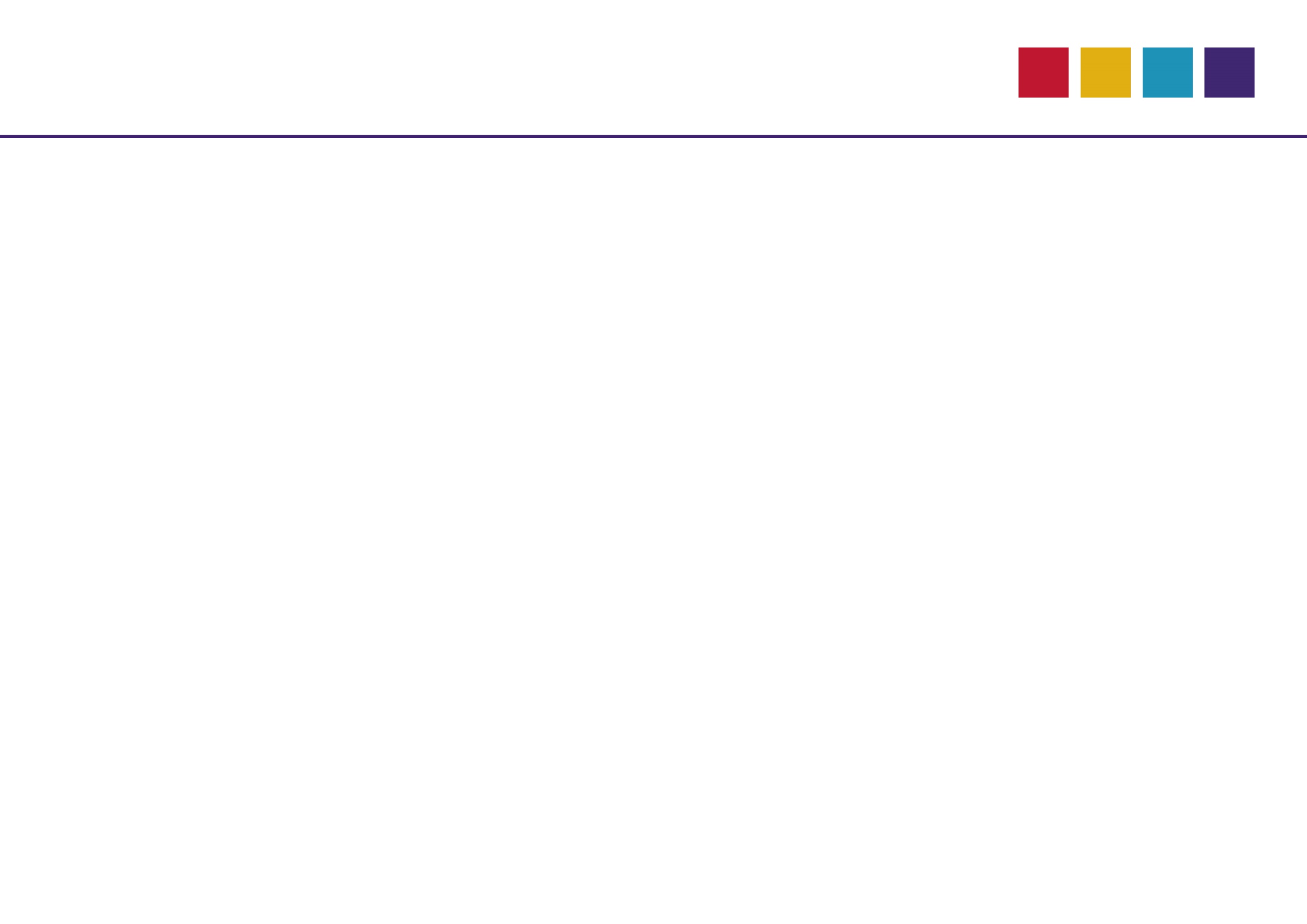 Réforme sur les retraites
Pour retrouver toute l’actualité CNRACL sur la réforme des retraites :

https://www.cnracl.retraites.fr/actif/toute-lactualite-cnracl-sur-la-reforme-des-retraites
36
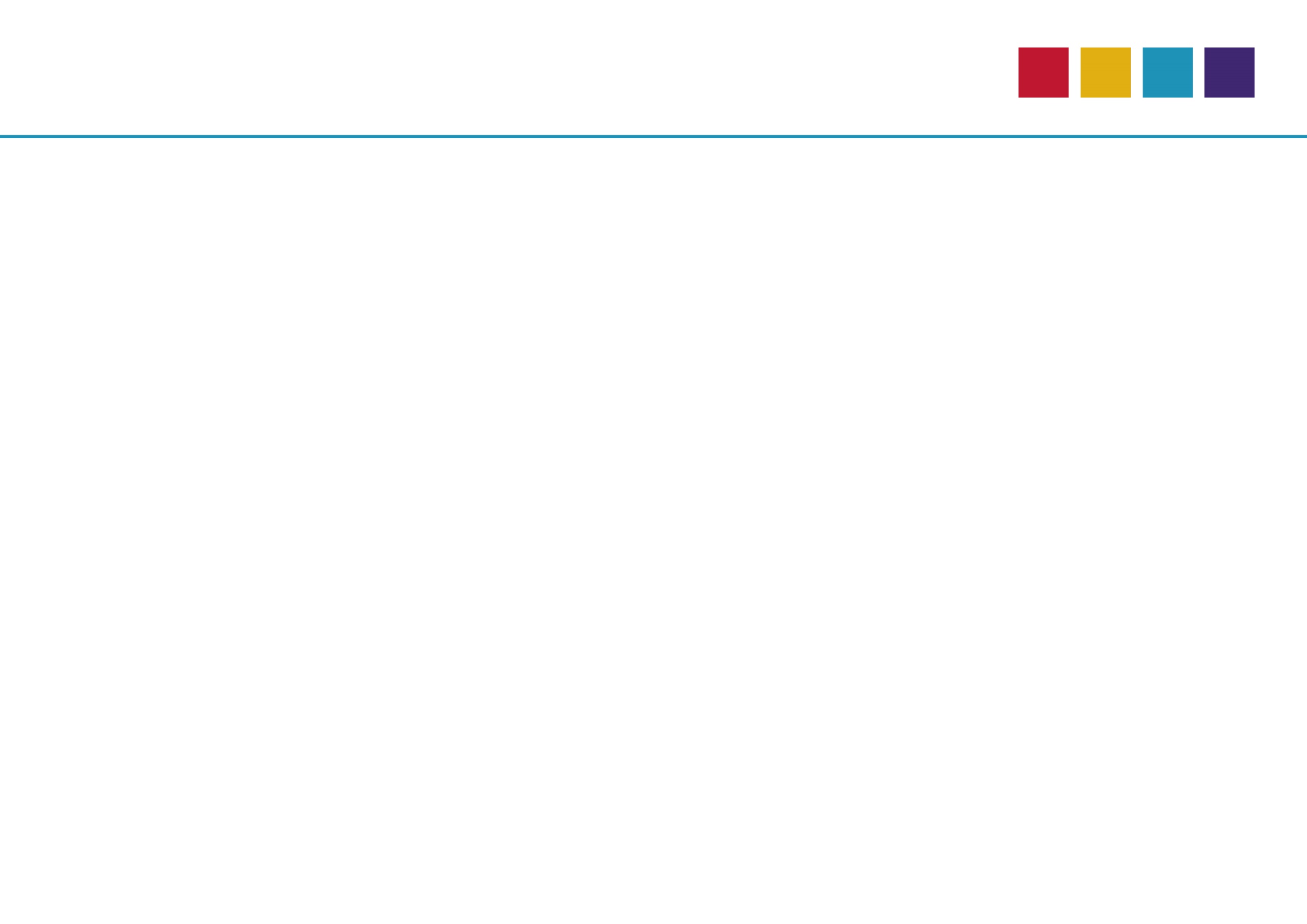 Contact
Service Retraite
Laetitia DABAN et Isabelle GENDREU
Tel : 05 81 91 93 00 – Mél : retraite@cdg31.fr
RDV au CDG tous les jours (sauf les mercredis après-midi) 
RDV à Saint-Gaudens une fois par mois (prochaine date : le 19 octobre)
Centre de Gestion de la Fonction Publique Territoriale de la Haute-Garonne
590, rue Buissonnière – CS 37666 – 31676 LABEGE CEDEX
Tel : 05 81 91 93 00 – Fax : 05 62 26 09 39
Site internet : www.cdg31.fr
Mél : contact@cdg31.fr
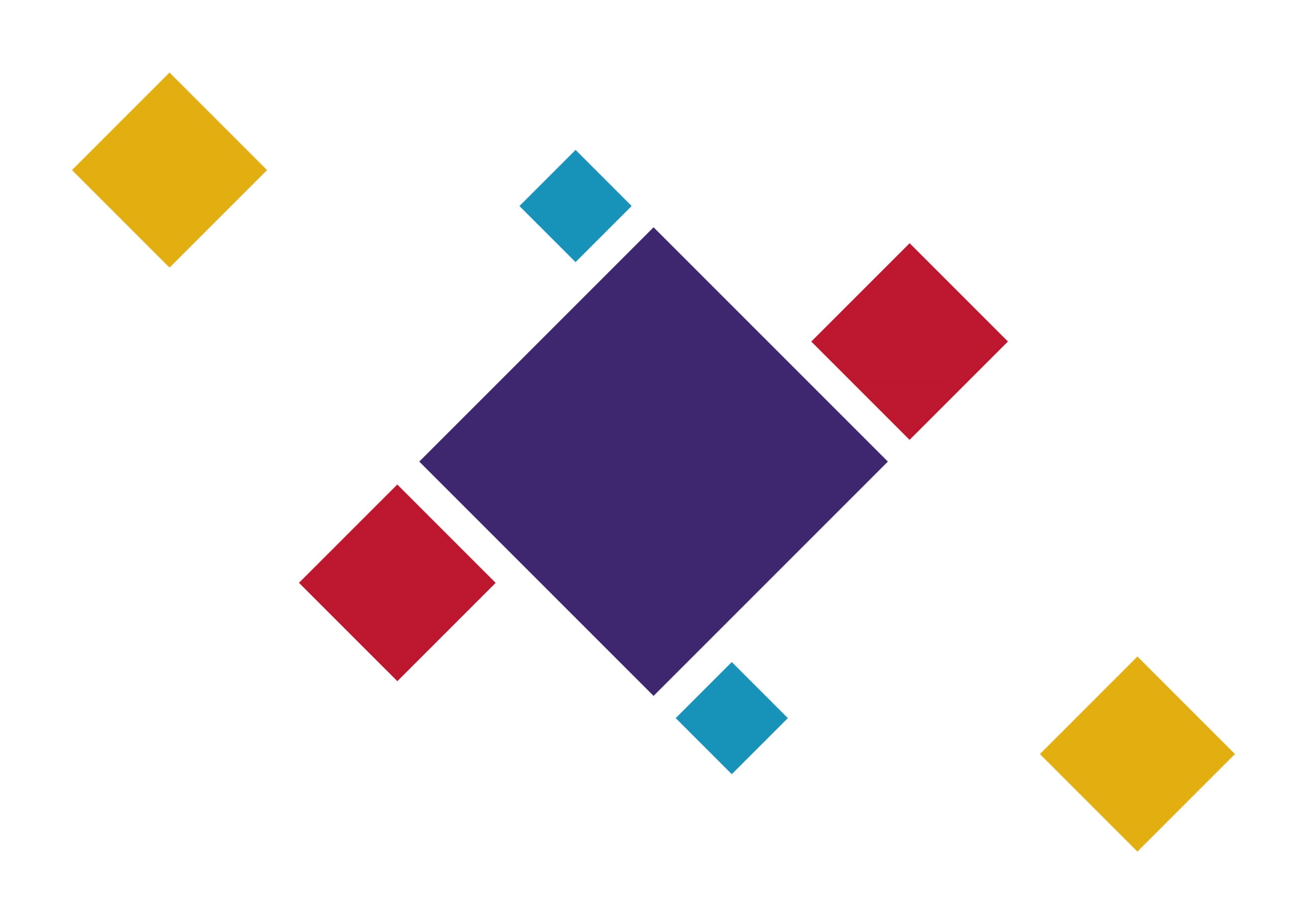 Centre de Gestion 
de la Fonction Publique Territoriale 
de la Haute-Garonne
© CDG 31. Tous droits réservés. [2022].
Toute exploitation commerciale est interdite